CS 4803 / 7643: Deep Learning
Lecture 10: Training Neural Networks Part II
Topics: 
More normalization
Fancier optimization
Regularization
Transfer Learning
Peter Anderson
Georgia Tech
www.panderson.me
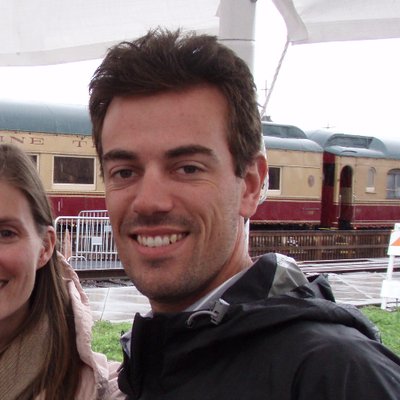 Administrative
HW1 due Oct 2
Allow time for the last question – CIFAR 10 network:
Outperform baseline: 100% credit for sub-question
Outperform TA’s: Extra credit!
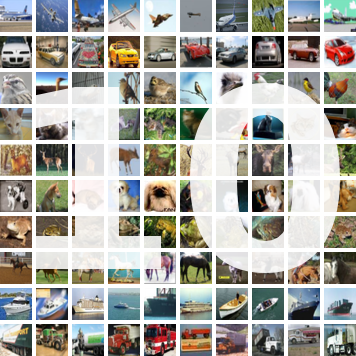 2
Current leaderboard for HW1
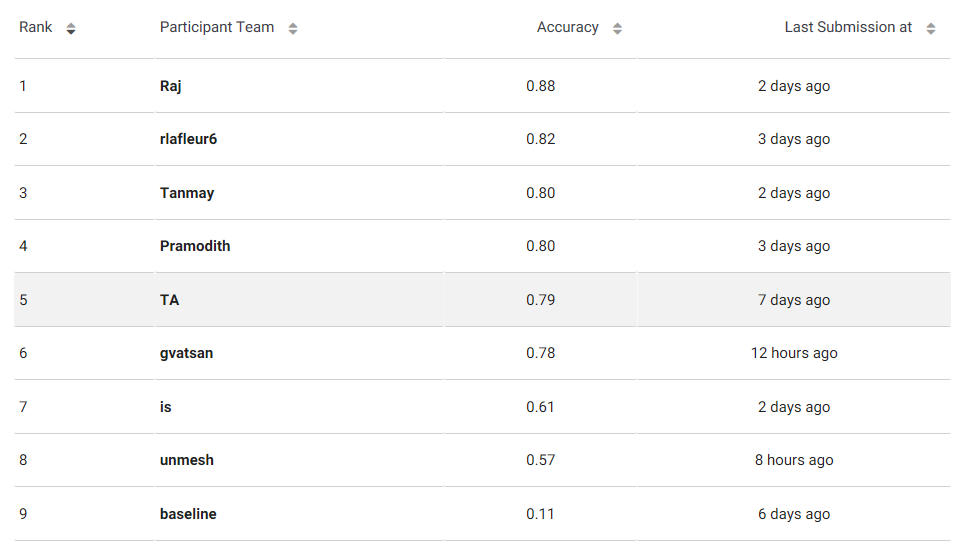 3
Previously: Activation Functions
Leaky ReLU
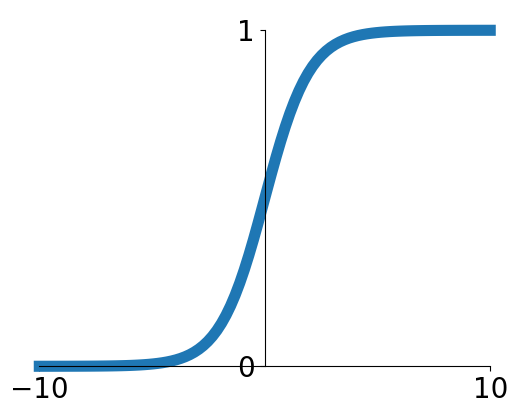 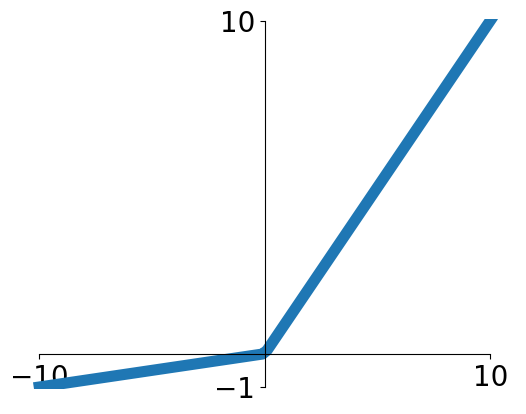 Sigmoid
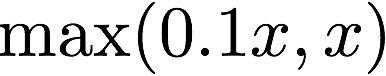 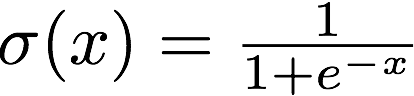 tanh
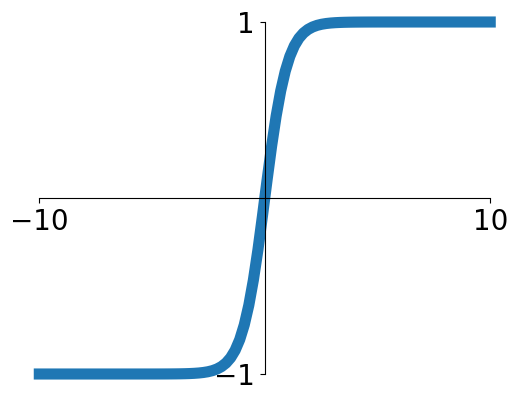 Maxout
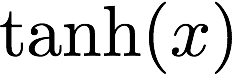 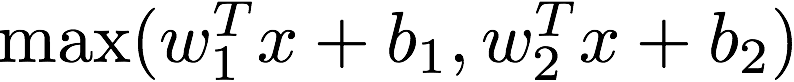 ELU
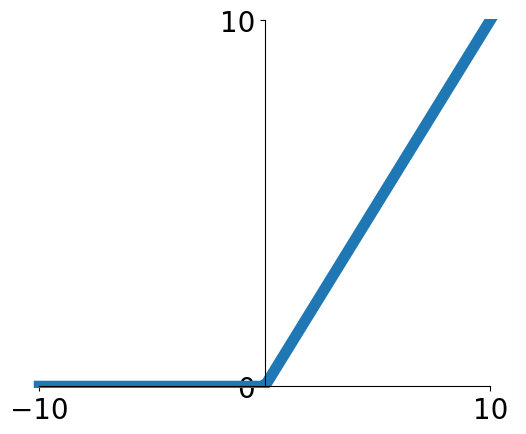 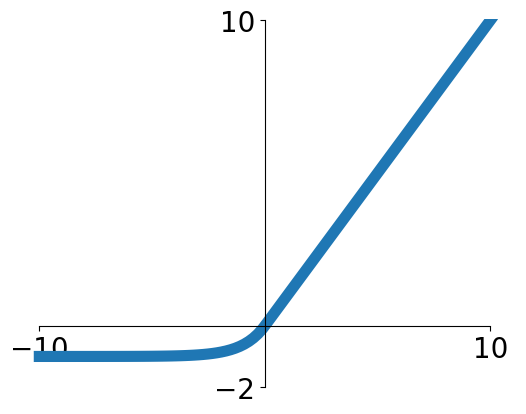 ReLU
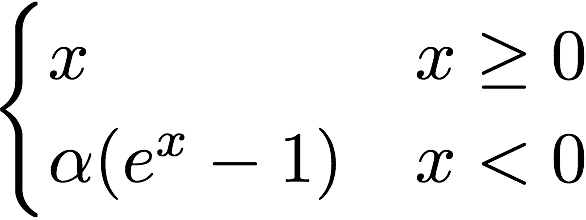 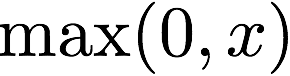 4
Slide Credit: Fei-Fei Li, Justin Johnson, Serena Yeung, CS 231n
Previously: Activation Functions
Leaky ReLU
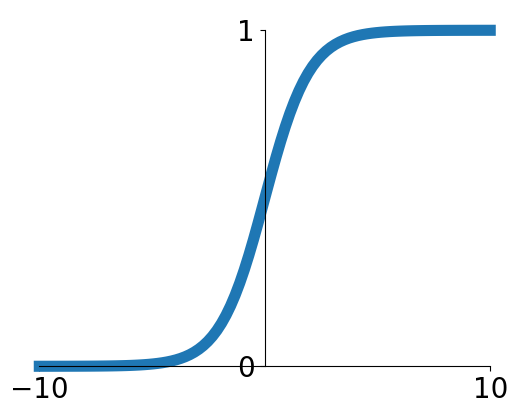 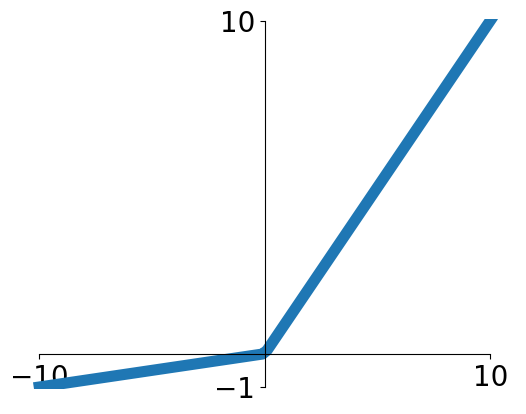 Sigmoid
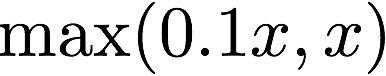 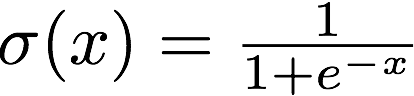 tanh
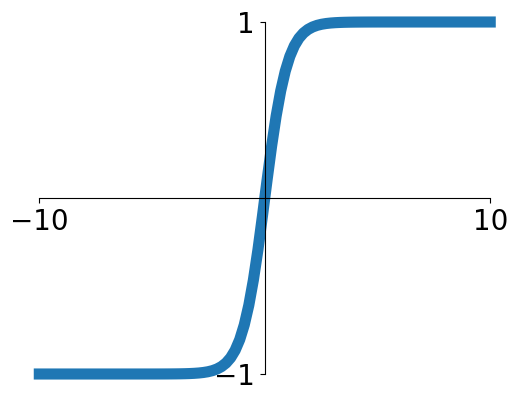 Maxout
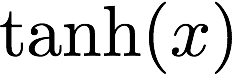 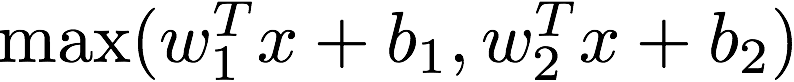 ELU
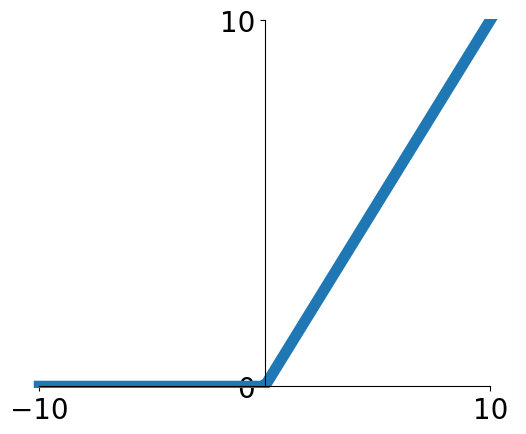 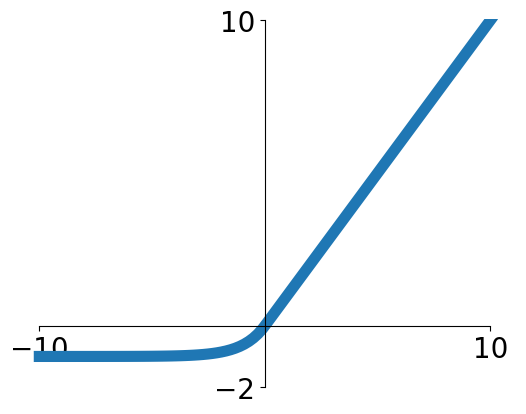 ReLU
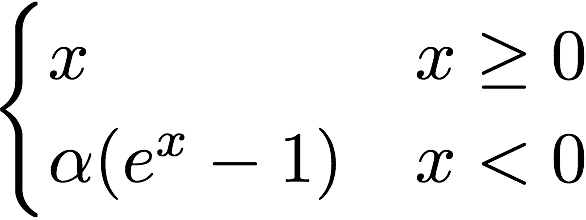 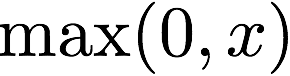 Good default choice
5
Slide Credit: Fei-Fei Li, Justin Johnson, Serena Yeung, CS 231n
Previously: Weight Initialization
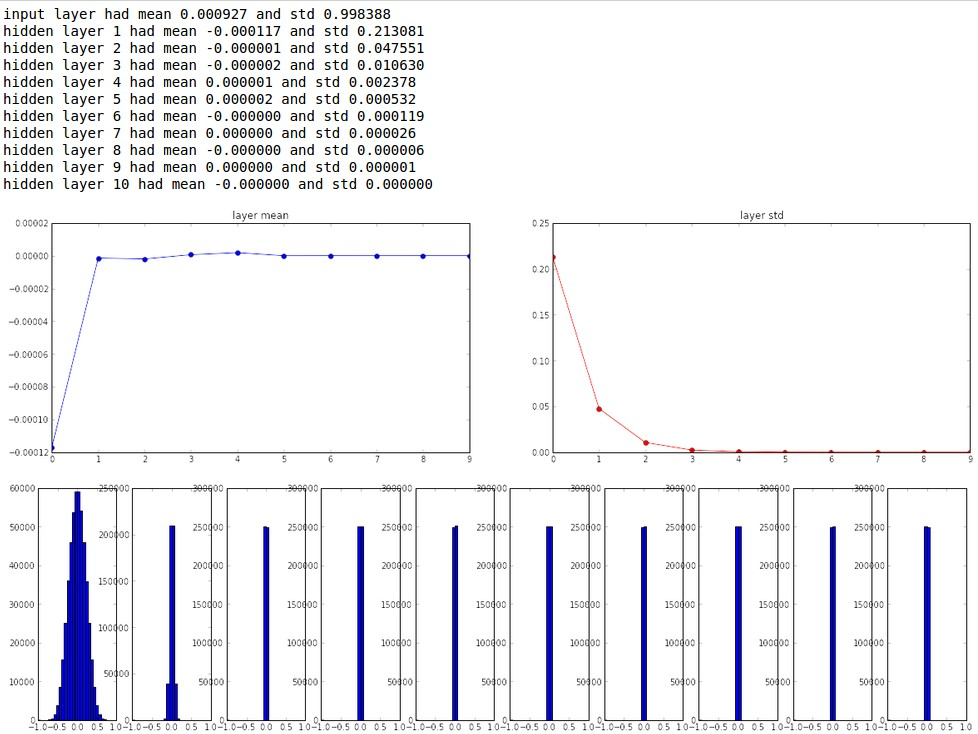 Initialization too small:
Activations go to zero, gradients also zero,
No learning
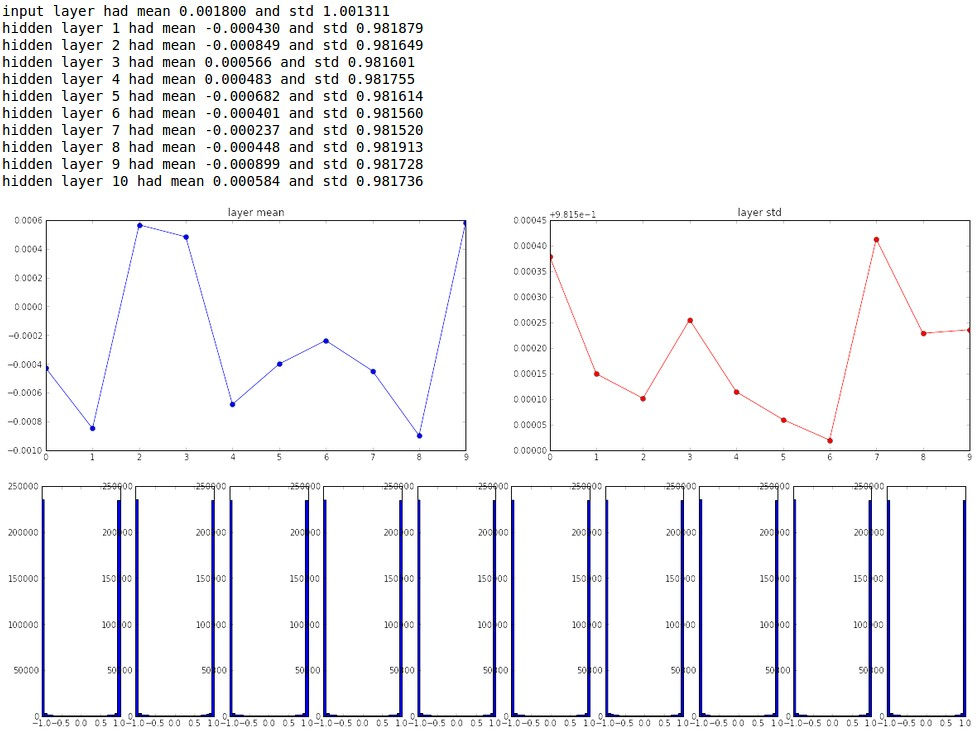 Initialization too big:
Activations saturate (for tanh), 
Gradients zero, no learning
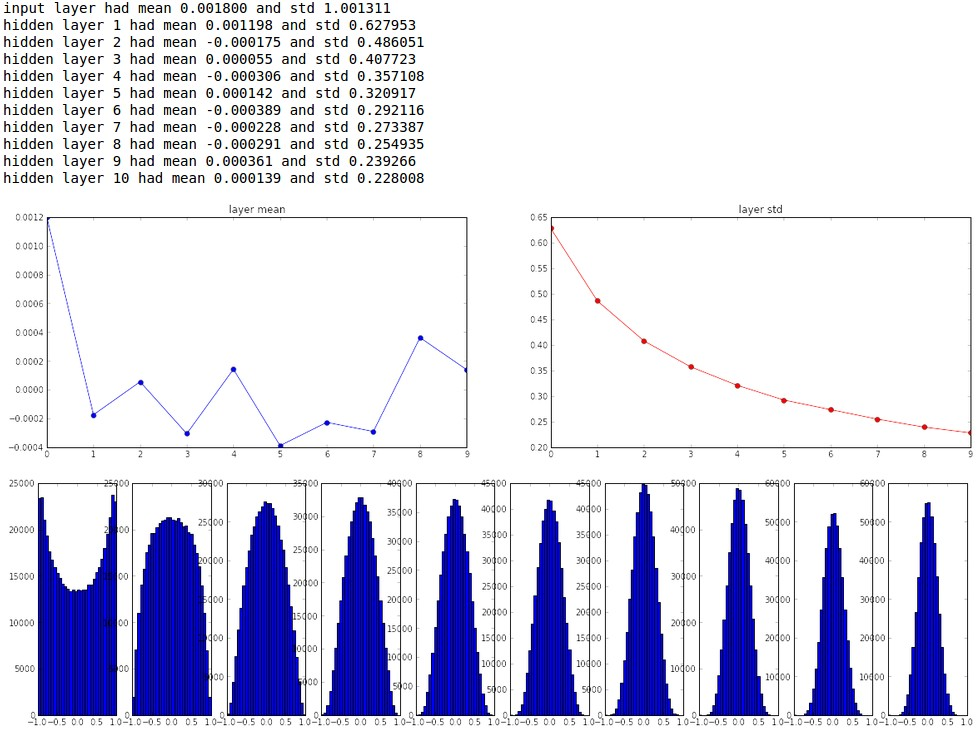 Initialization just right:
Nice distribution of activations at all layers,
Learning proceeds nicely
6
Slide Credit: Fei-Fei Li, Justin Johnson, Serena Yeung, CS 231n
Previously: Data Preprocessing
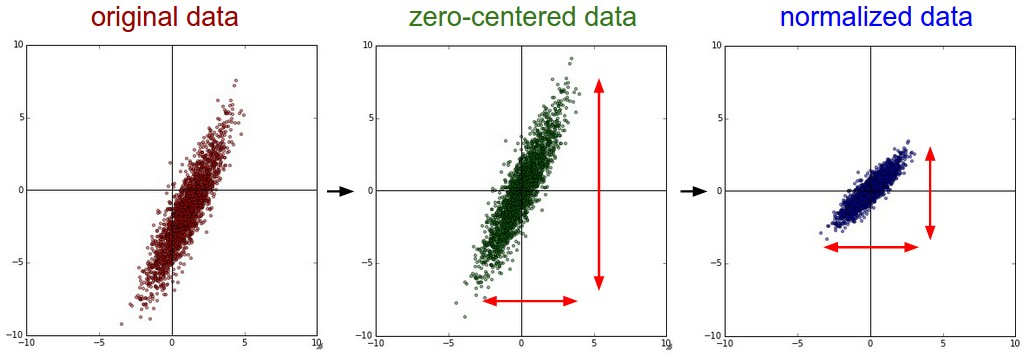 7
Slide Credit: Fei-Fei Li, Justin Johnson, Serena Yeung, CS 231n
Previously: Babysitting Learning
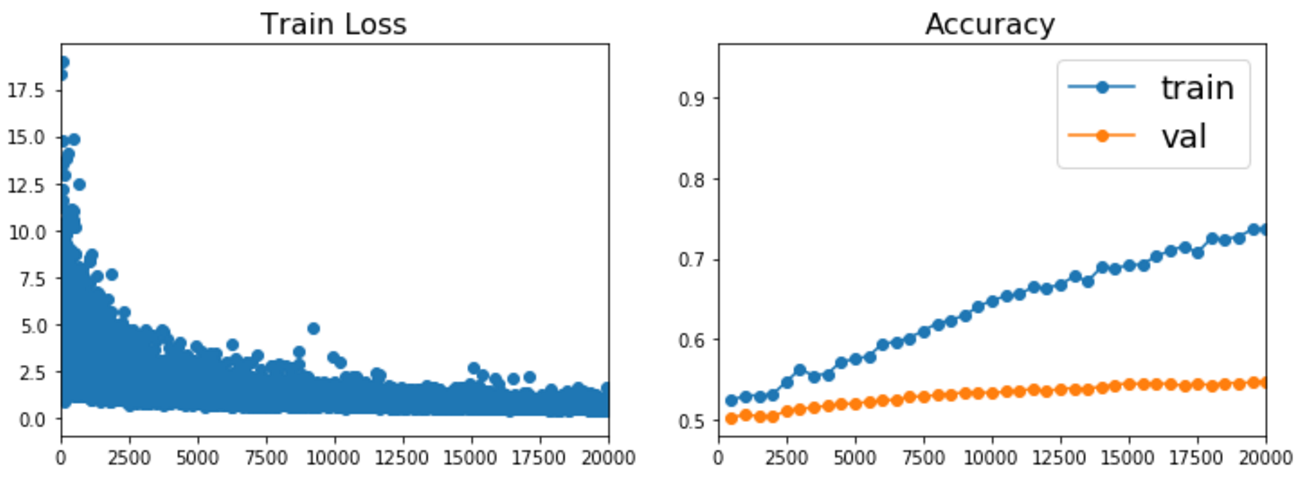 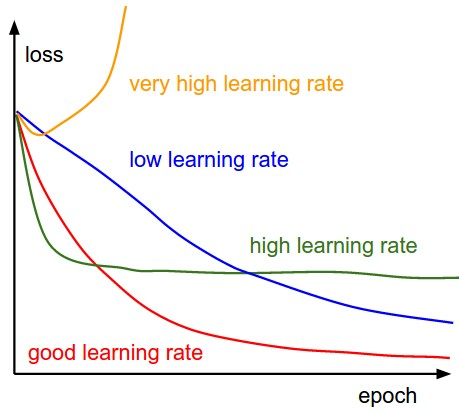 8
Slide Credit: Fei-Fei Li, Justin Johnson, Serena Yeung, CS 231n
Grid Layout
Random Layout
Previously: Hyperparameter Search
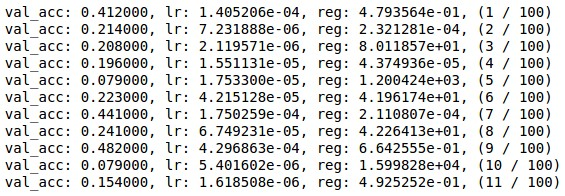 Coarse to fine search
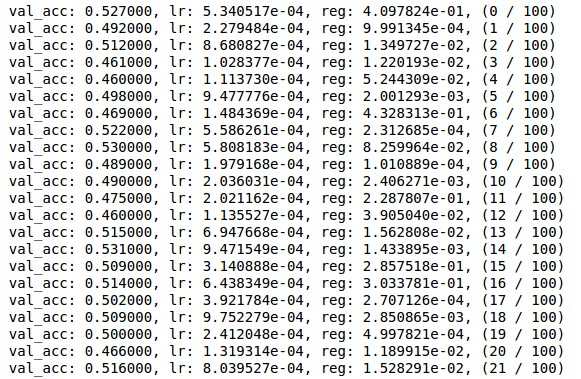 Unimportant Parameter
Unimportant Parameter
Important Parameter
Important Parameter
9
Slide Credit: Fei-Fei Li, Justin Johnson, Serena Yeung, CS 231n
Today
More normalization
Fancier optimization
Regularization
Transfer Learning
10
Slide Credit: Fei-Fei Li, Justin Johnson, Serena Yeung, CS 231n
Previously: Batch Normalization
Input:
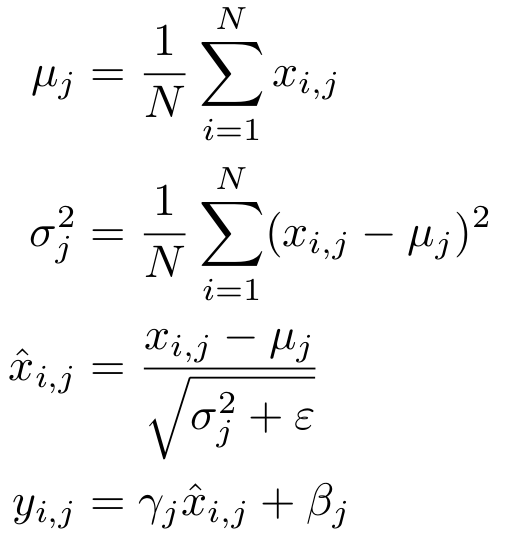 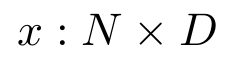 Learnable params:
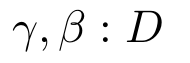 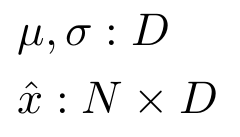 Intermediates:
Output:
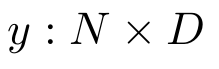 11
Slide Credit: Fei-Fei Li, Justin Johnson, Serena Yeung, CS 231n
Estimate mean and variance from minibatch;
Can’t do this at test-time
Previously: Batch Normalization
Input:
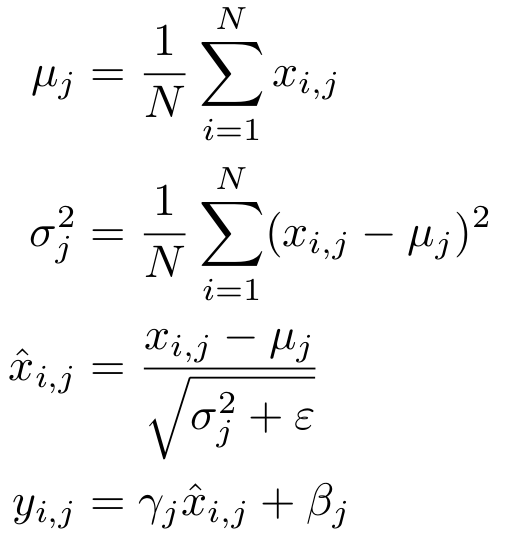 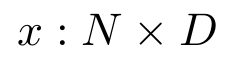 Learnable params:
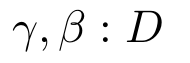 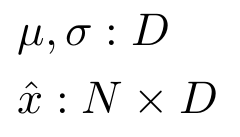 Intermediates:
Output:
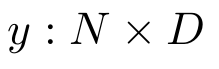 12
Slide Credit: Fei-Fei Li, Justin Johnson, Serena Yeung, CS 231n
Batch Normalization: Test Time
Input:
(Running) average of values seen during training
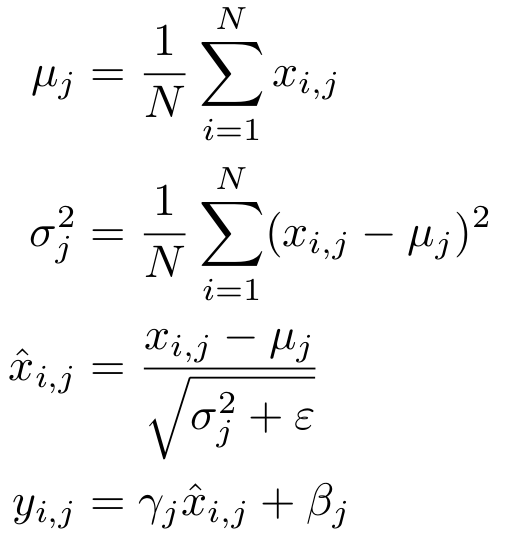 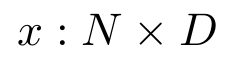 Learnable params:
(Running) average of values seen during training
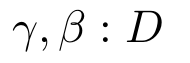 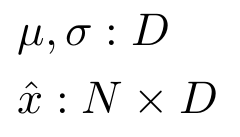 Intermediates:
Output:
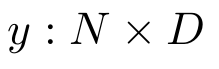 13
Slide Credit: Fei-Fei Li, Justin Johnson, Serena Yeung, CS 231n
Batch Normalization for ConvNets
Batch Normalization for 
convolutional networks
(Spatial Batchnorm, BatchNorm2D)
Batch Normalization  for fully-connected networks
x: N × D

𝞵,𝝈: 1 × D
ɣ,β: 1 × D
y = ɣ(x-𝞵)/𝝈+β
x: N×C×H×W

𝞵,𝝈: 1×C×1×1
ɣ,β: 1×C×1×1
y = ɣ(x-𝞵)/𝝈+β
Normalize
Normalize
14
Slide Credit: Fei-Fei Li, Justin Johnson, Serena Yeung, CS 231n
Layer Normalization
Layer Normalization for fully-connected networks
Same behavior at train and test!
Can be used in recurrent networks
Batch Normalization  for fully-connected networks
x: N × D

𝞵,𝝈: 1 × D
ɣ,β: 1 × D
y = ɣ(x-𝞵)/𝝈+β
x: N × D

𝞵,𝝈: N × 1
ɣ,β: 1 × D
y = ɣ(x-𝞵)/𝝈+β
Normalize
Normalize
Ba, Kiros, and Hinton, “Layer Normalization”, arXiv 2016
15
Slide Credit: Fei-Fei Li, Justin Johnson, Serena Yeung, CS 231n
Instance Normalization
Instance Normalization for convolutional networks
Same behavior at train / test!
Batch Normalization  for convolutional networks
x: N×C×H×W

𝞵,𝝈: 1×C×1×1
ɣ,β: 1×C×1×1
y = ɣ(x-𝞵)/𝝈+β
x: N×C×H×W

𝞵,𝝈: N×C×1×1
ɣ,β: 1×C×1×1
y = ɣ(x-𝞵)/𝝈+β
Normalize
Normalize
Ulyanov et al, Improved Texture Networks: Maximizing Quality and Diversity in Feed-forward Stylization and Texture Synthesis, CVPR 2017
16
Slide Credit: Fei-Fei Li, Justin Johnson, Serena Yeung, CS 231n
Comparison of Normalization Layers
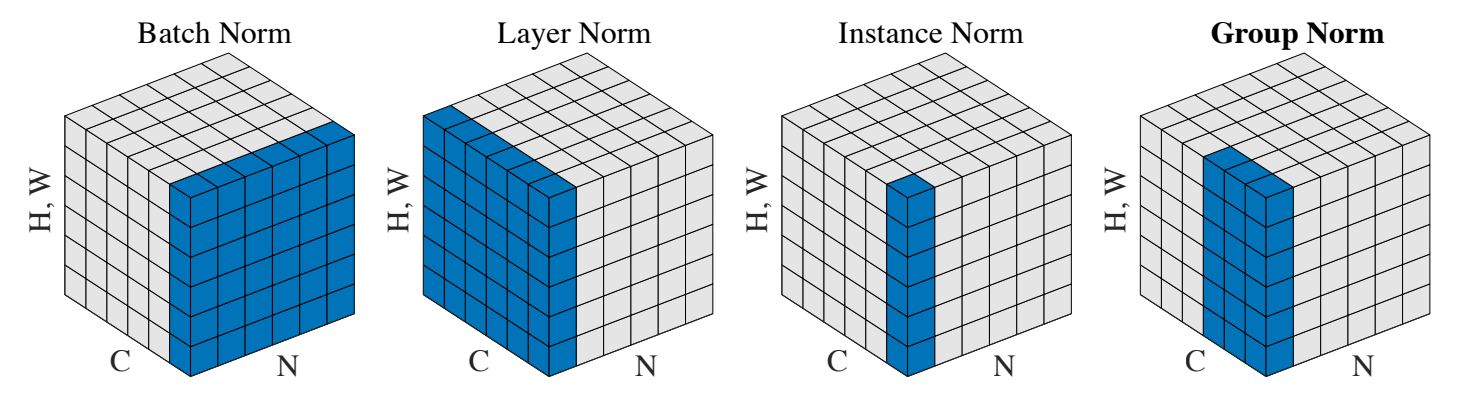 Wu and He, “Group Normalization”, arXiv 2018
17
Slide Credit: Fei-Fei Li, Justin Johnson, Serena Yeung, CS 231n
Group Normalization
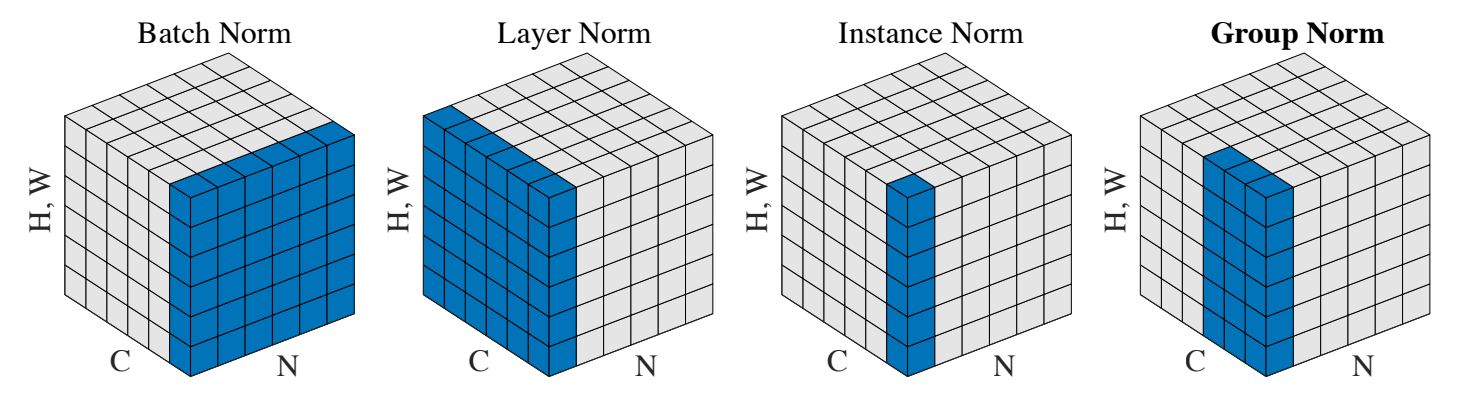 Wu and He, “Group Normalization”, arXiv 2018
18
Slide Credit: Fei-Fei Li, Justin Johnson, Serena Yeung, CS 231n
Decorrelated Batch Normalization
Batch Normalization
Decorrelated Batch Normalization
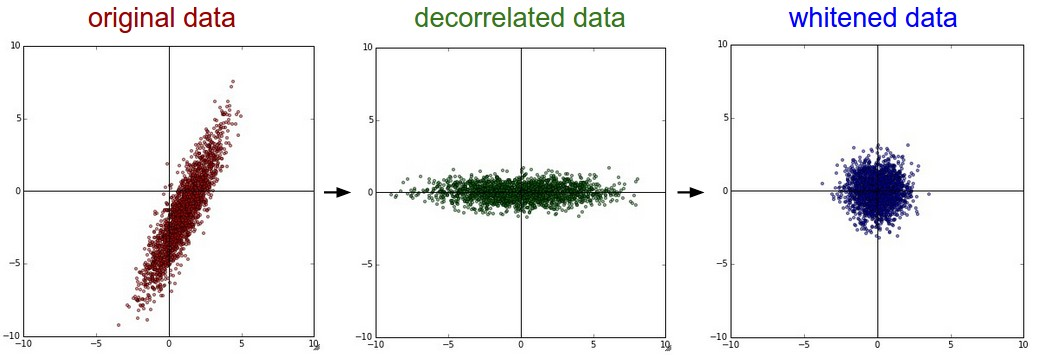 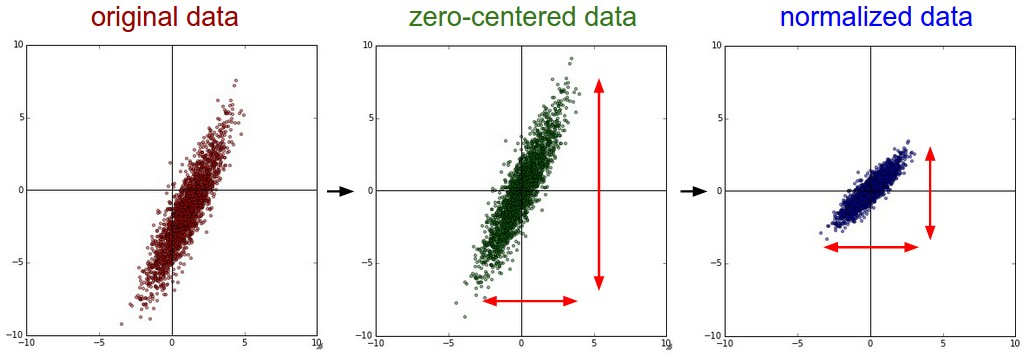 19
BatchNorm normalizes the data, but cannot correct for correlations among the input features
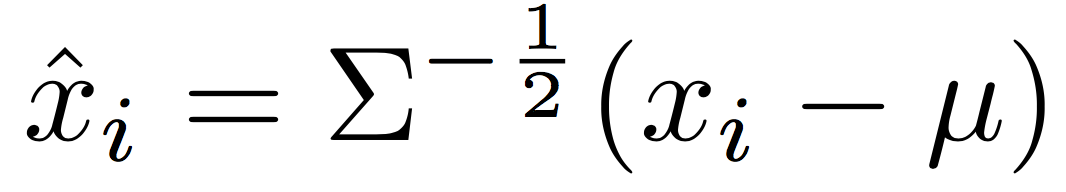 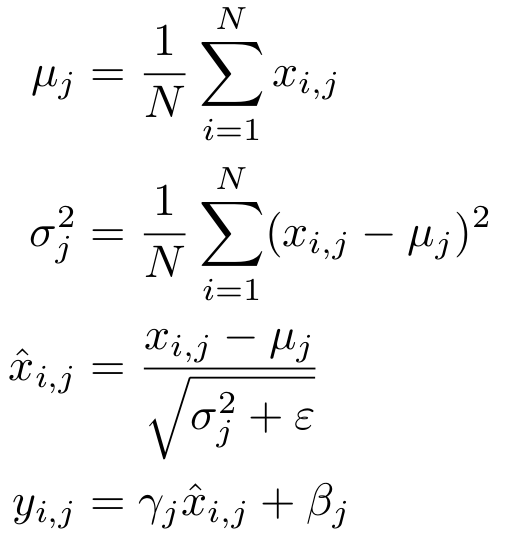 DBN whitens the data using the full covariance matrix of the minibatch; this corrects for correlations
Huang et al, “Decorrelated Batch Normalization”, arXiv 2018 (Appeared 4/23/2018)
Slide Credit: Fei-Fei Li, Justin Johnson, Serena Yeung, CS 231n
W_2
Optimization
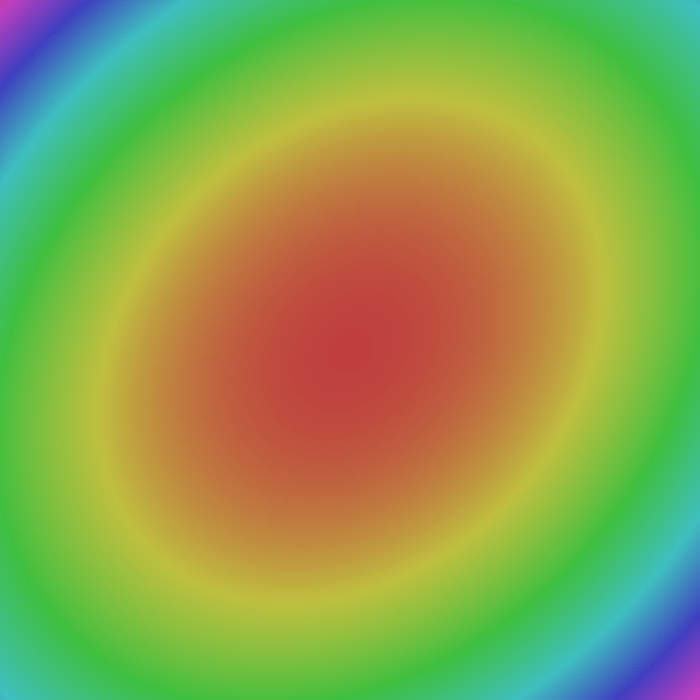 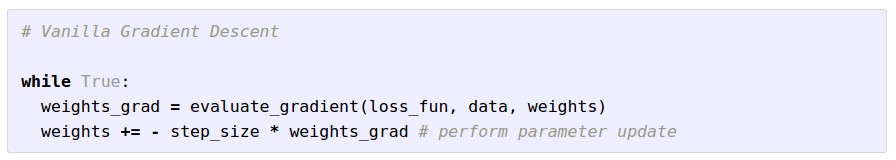 W_1
20
Slide Credit: Fei-Fei Li, Justin Johnson, Serena Yeung, CS 231n
Optimization: Problems with SGD (1)
What if loss changes quickly in one direction and slowly in another?
What does gradient descent do?
Loss function has high condition number: ratio of largest to smallest singular value of the Hessian matrix is large
21
Slide Credit: Fei-Fei Li, Justin Johnson, Serena Yeung, CS 231n
Optimization: Problems with SGD (1)
What if loss changes quickly in one direction and slowly in another?
What does gradient descent do?
Very slow progress along shallow dimension, jitter along steep direction
Loss function has high condition number: ratio of largest to smallest singular value of the Hessian matrix is large
22
Slide Credit: Fei-Fei Li, Justin Johnson, Serena Yeung, CS 231n
Optimization: Problems with SGD (2)
What if the loss function has a local minima or saddle point?
23
Slide Credit: Fei-Fei Li, Justin Johnson, Serena Yeung, CS 231n
Optimization: Problems with SGD (2)
What if the loss function has a local minima or saddle point?

Zero gradient, gradient descent gets stuck
24
Slide Credit: Fei-Fei Li, Justin Johnson, Serena Yeung, CS 231n
Optimization: Problems with SGD (2)
What if the loss function has a local minima or saddle point?

Saddle points much more common in high dimension
Dauphin et al, “Identifying and attacking the saddle point problem in high-dimensional non-convex optimization”, NIPS 2014
25
Slide Credit: Fei-Fei Li, Justin Johnson, Serena Yeung, CS 231n
Optimization: Problems with SGD (3)
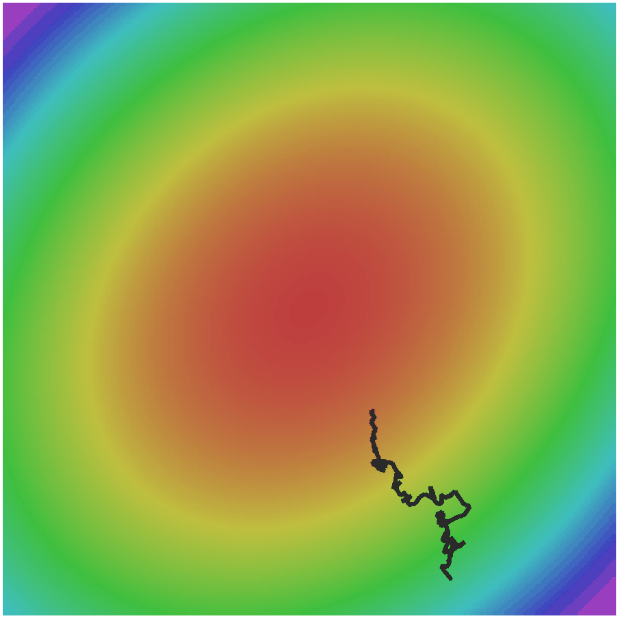 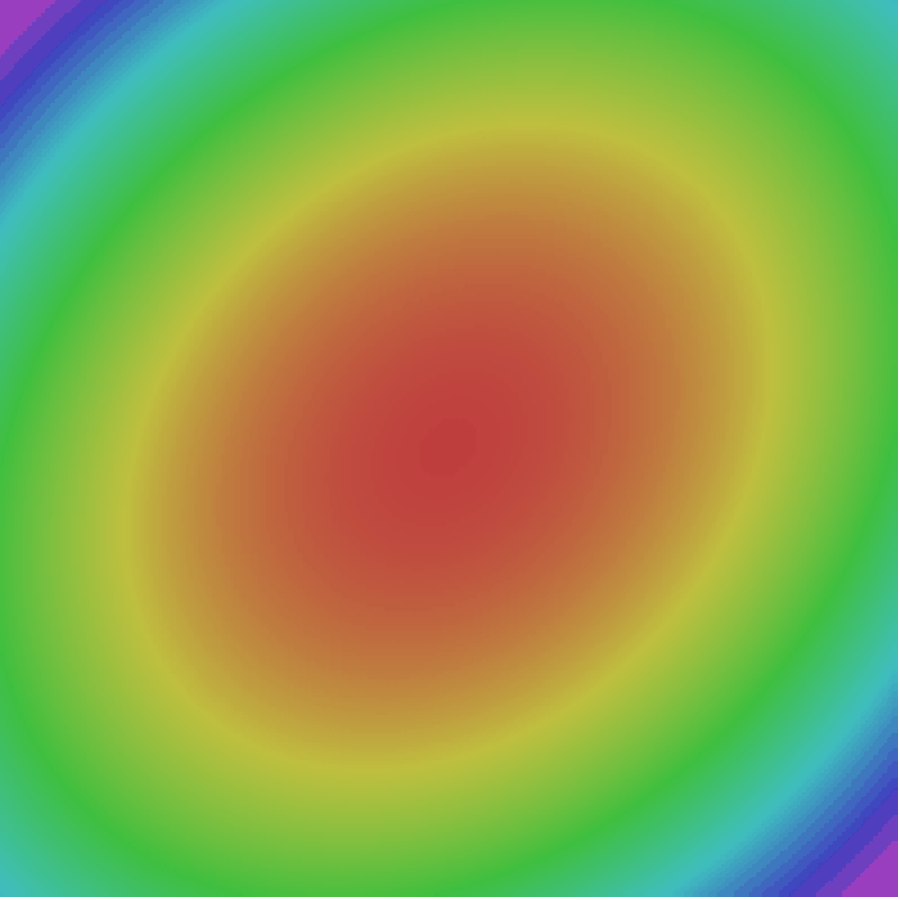 Our gradients come from minibatches so they can be noisy!
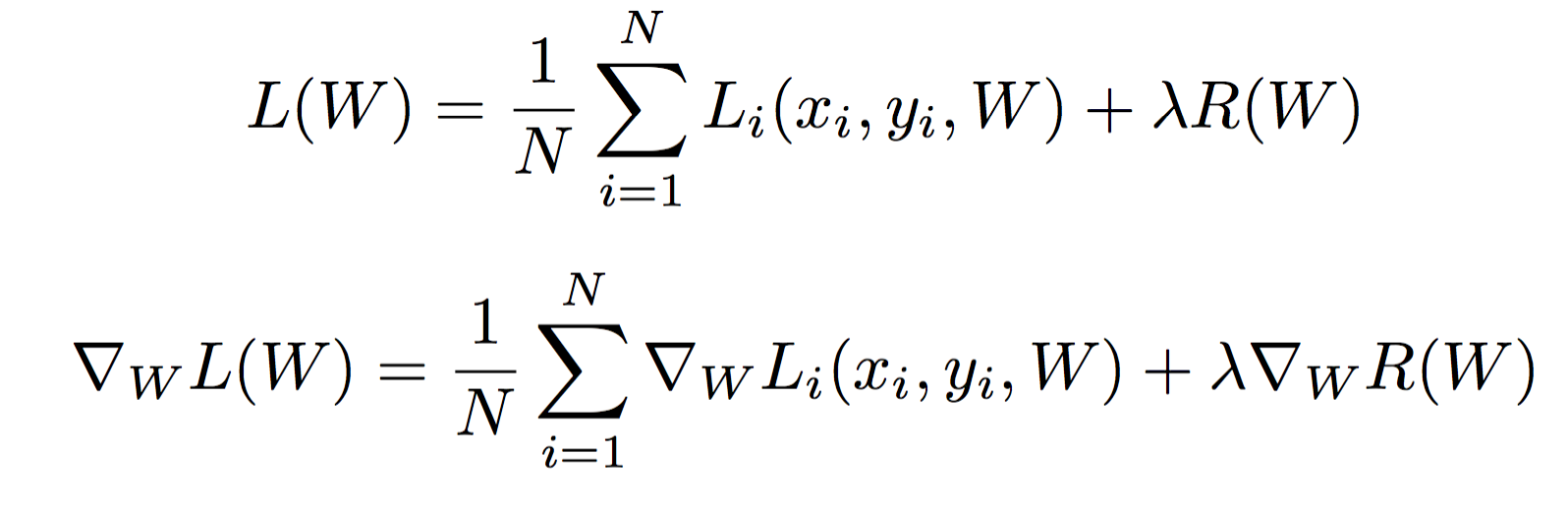 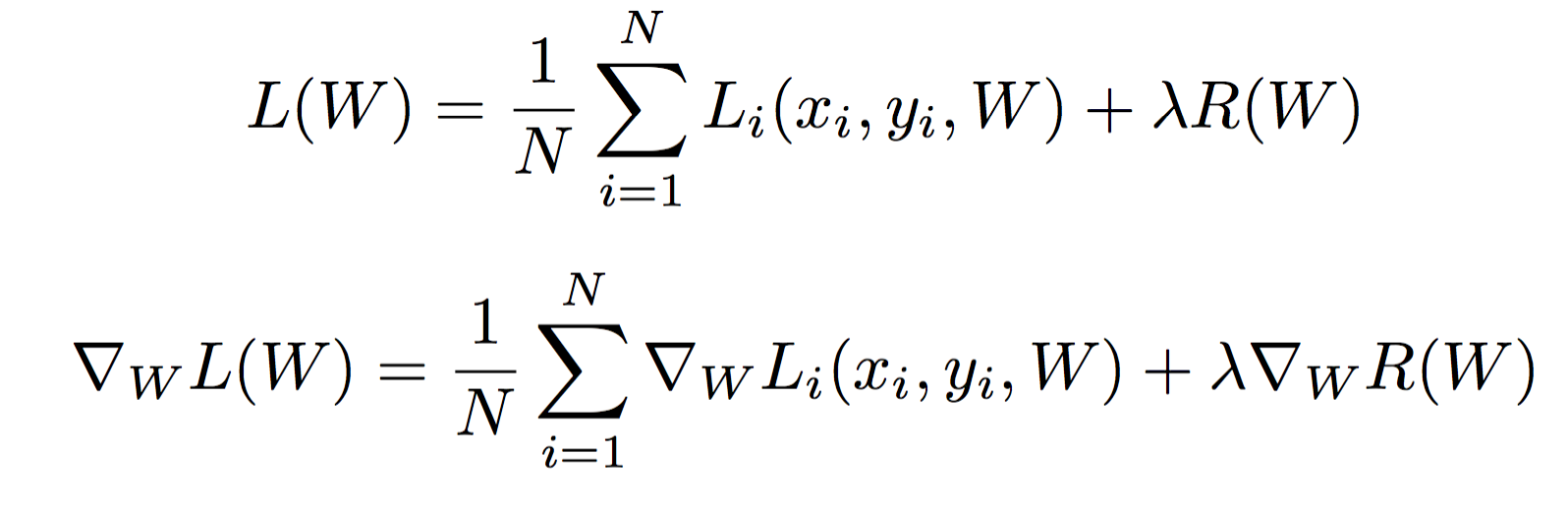 26
Slide Credit: Fei-Fei Li, Justin Johnson, Serena Yeung, CS 231n
SGD + Momentum
SGD
SGD+Momentum
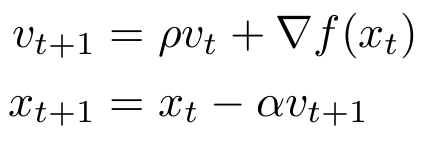 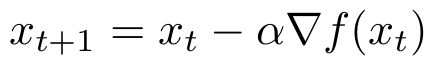 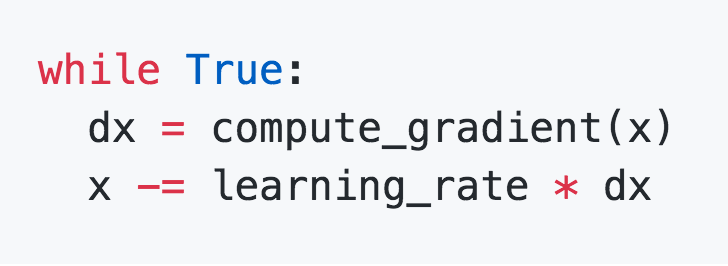 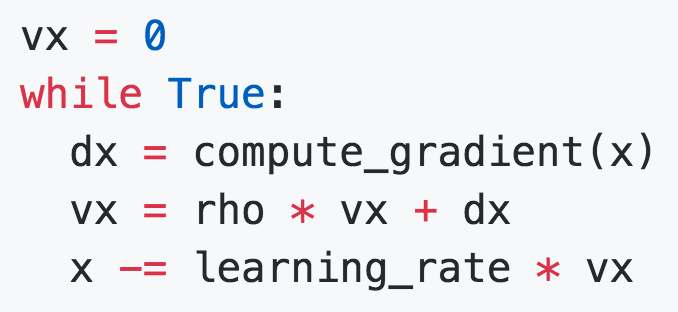 Build up “velocity” as a running mean of gradients
Rho gives “friction”; typically rho=0.9 or 0.99
27
Sutskever et al, “On the importance of initialization and momentum in deep learning”, ICML 2013
Slide Credit: Fei-Fei Li, Justin Johnson, Serena Yeung, CS 231n
SGD + Momentum
SGD+Momentum
SGD+Momentum
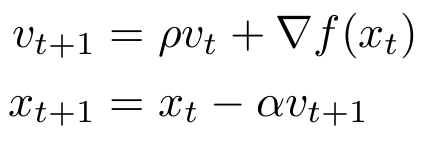 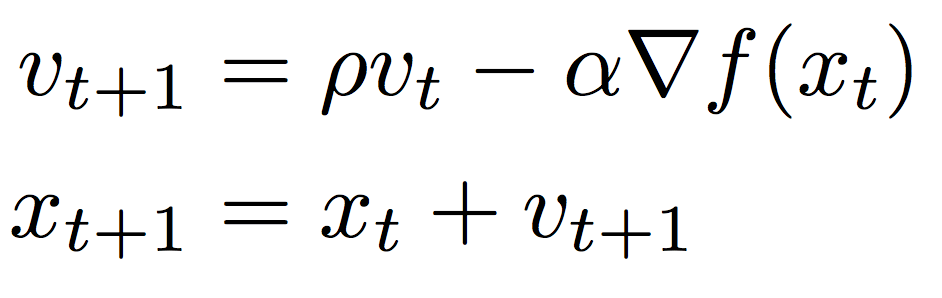 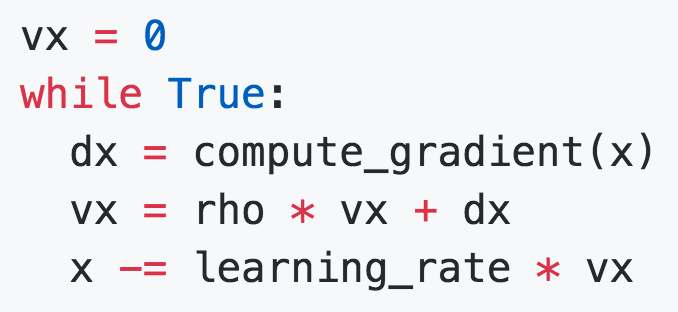 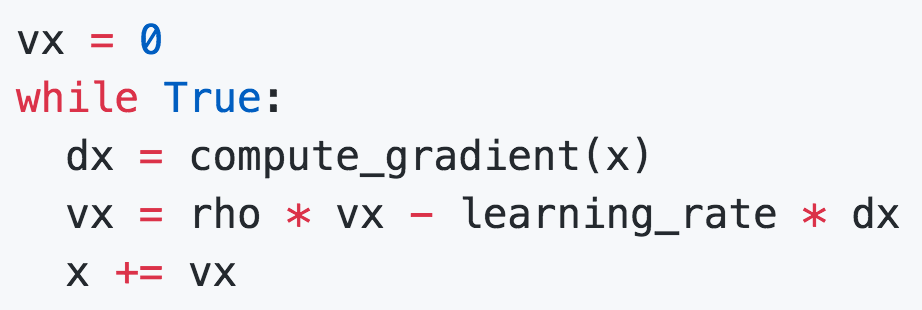 You may see SGD+Momentum formulated different ways, but they are equivalent - give same sequence of x
28
Sutskever et al, “On the importance of initialization and momentum in deep learning”, ICML 2013
Slide Credit: Fei-Fei Li, Justin Johnson, Serena Yeung, CS 231n
SGD + Momentum
Gradient Noise
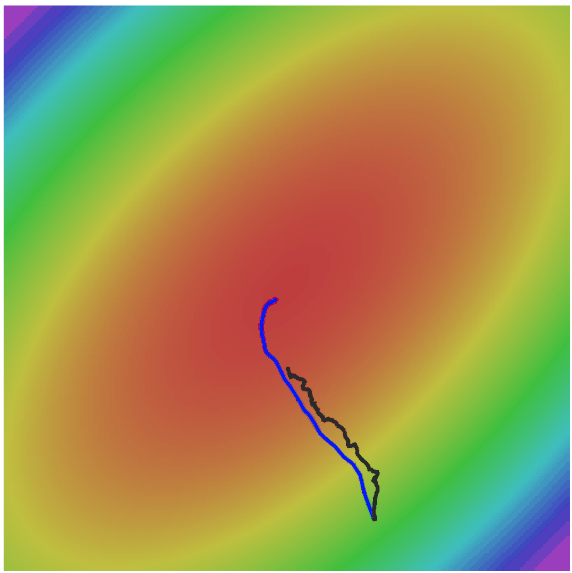 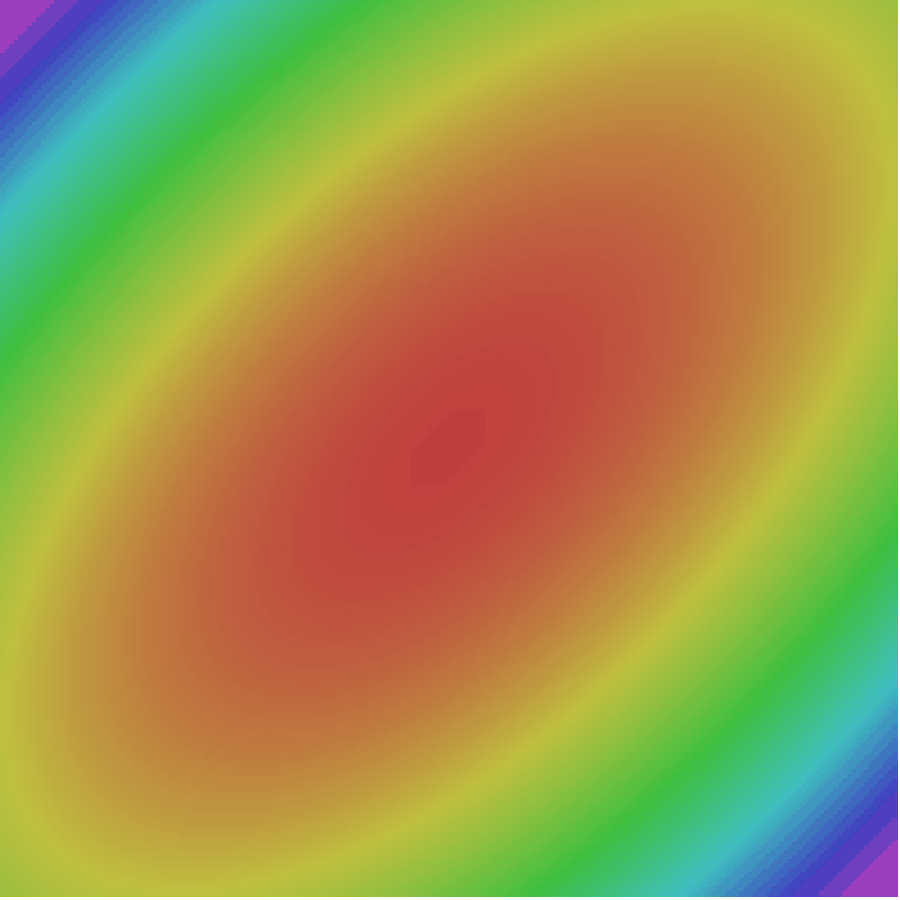 Local Minima
Saddle points
Poor Conditioning
SGD
SGD+Momentum
29
Slide Credit: Fei-Fei Li, Justin Johnson, Serena Yeung, CS 231n
SGD+Momentum
Momentum update:
Velocity
actual step
Gradient
Combine gradient at current point with velocity to get step used to update weights
Nesterov, “A method of solving a convex programming problem with convergence rate O(1/k^2)”, 1983
Nesterov, “Introductory lectures on convex optimization: a basic course”, 2004
Sutskever et al, “On the importance of initialization and momentum in deep learning”, ICML 2013
30
Slide Credit: Fei-Fei Li, Justin Johnson, Serena Yeung, CS 231n
Nesterov Momentum
Momentum update:
Nesterov Momentum
Gradient
Velocity
Velocity
actual step
actual step
Gradient
Combine gradient at current point with velocity to get step used to update weights
“Look ahead” to the point where updating using velocity would take us; compute gradient there and mix it with velocity to get actual update direction
Nesterov, “A method of solving a convex programming problem with convergence rate O(1/k^2)”, 1983
Nesterov, “Introductory lectures on convex optimization: a basic course”, 2004
Sutskever et al, “On the importance of initialization and momentum in deep learning”, ICML 2013
31
Slide Credit: Fei-Fei Li, Justin Johnson, Serena Yeung, CS 231n
Nesterov Momentum
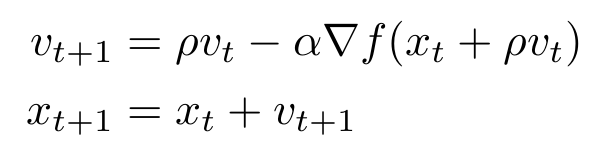 Gradient
Velocity
actual step
“Look ahead” to the point where updating using velocity would take us; compute gradient there and mix it with velocity to get actual update direction
32
Slide Credit: Fei-Fei Li, Justin Johnson, Serena Yeung, CS 231n
Nesterov Momentum
Annoying, usually we want 
update in terms of
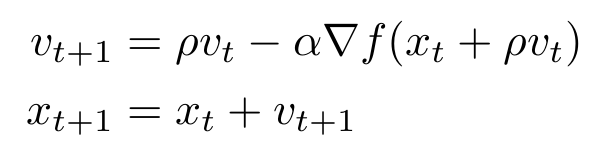 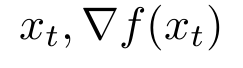 Gradient
Velocity
actual step
“Look ahead” to the point where updating using velocity would take us; compute gradient there and mix it with velocity to get actual update direction
33
Slide Credit: Fei-Fei Li, Justin Johnson, Serena Yeung, CS 231n
Nesterov Momentum
Annoying, usually we want 
update in terms of
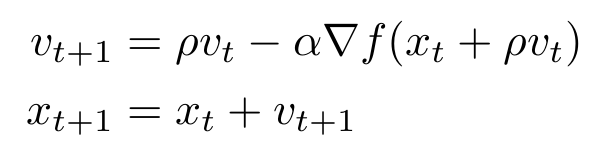 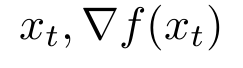 Gradient
Velocity
Change of variables                                   and rearrange:
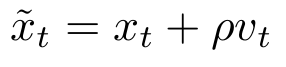 actual step
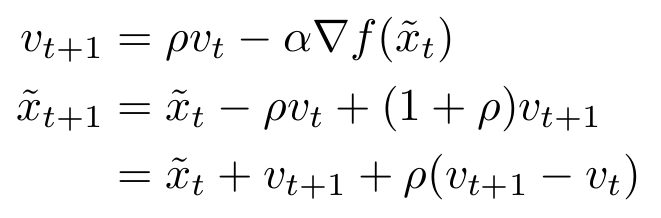 “Look ahead” to the point where updating using velocity would take us; compute gradient there and mix it with velocity to get actual update direction
34
Slide Credit: Fei-Fei Li, Justin Johnson, Serena Yeung, CS 231n
Nesterov Momentum
Annoying, usually we want 
update in terms of
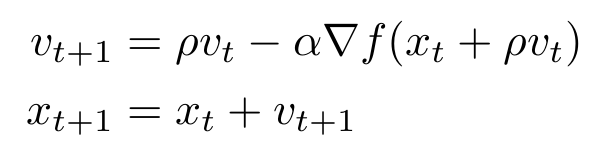 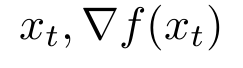 Change of variables                                   and rearrange:
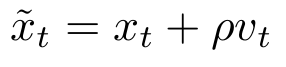 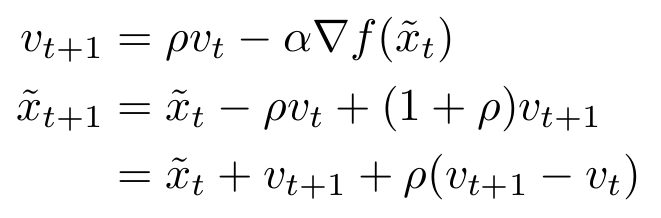 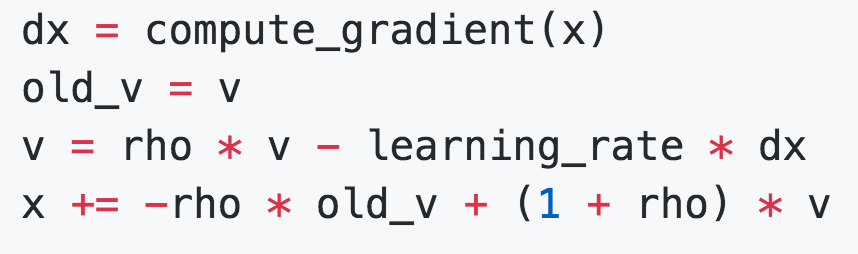 35
Slide Credit: Fei-Fei Li, Justin Johnson, Serena Yeung, CS 231n
Nesterov Momentum
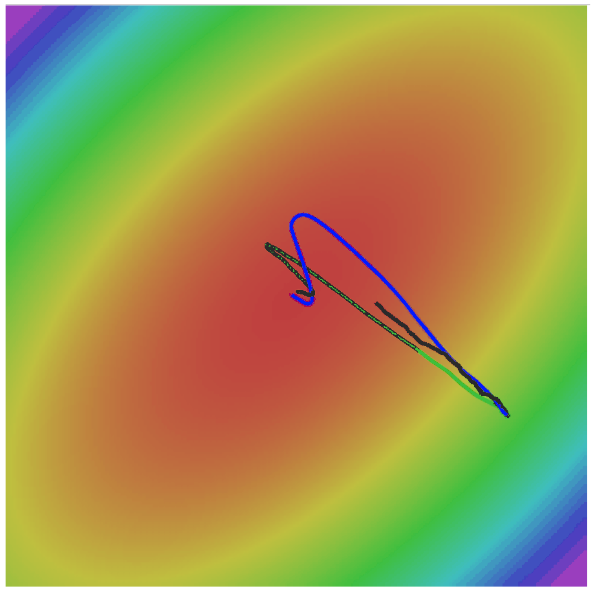 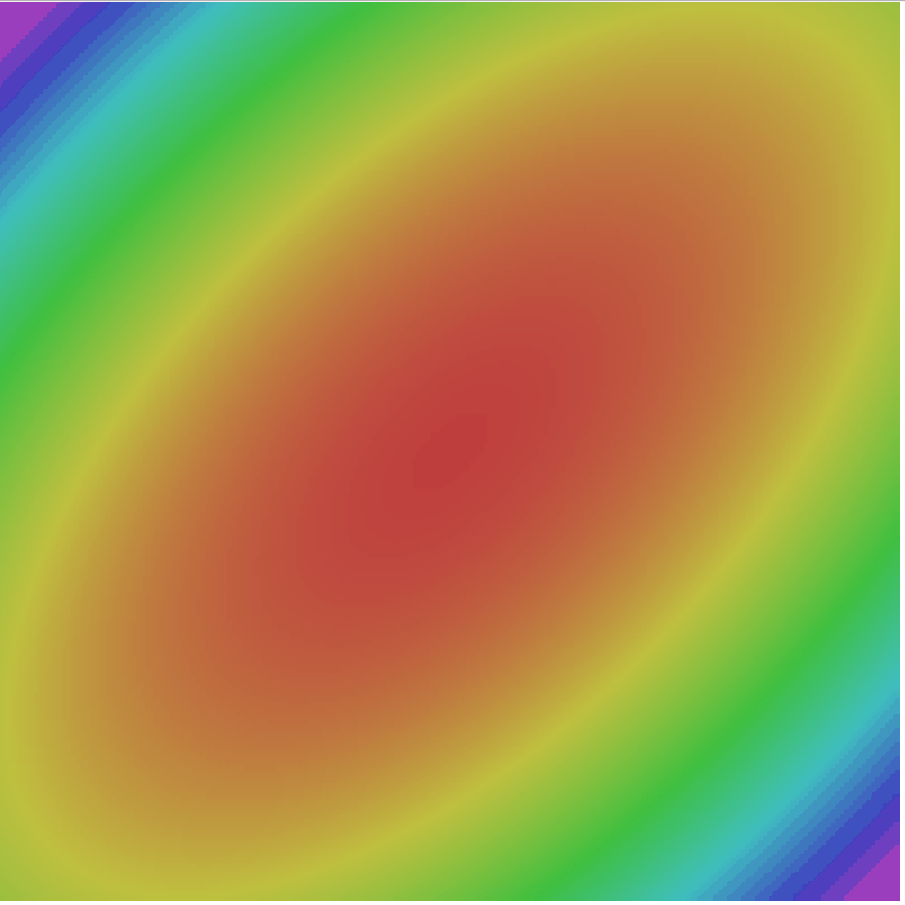 SGD
SGD+Momentum
Nesterov
36
Slide Credit: Fei-Fei Li, Justin Johnson, Serena Yeung, CS 231n
AdaGrad
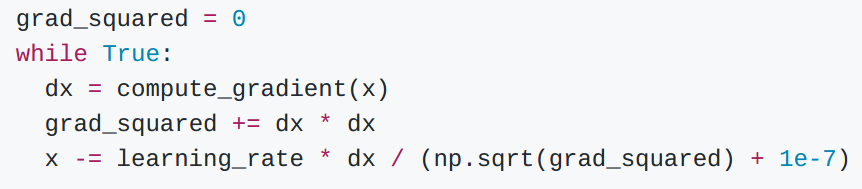 Added element-wise scaling of the gradient based on the historical sum of squares in each dimension

“Per-parameter learning rates” 
or “adaptive learning rates”
Duchi et al, “Adaptive subgradient methods for online learning and stochastic optimization”, JMLR 2011
37
Slide Credit: Fei-Fei Li, Justin Johnson, Serena Yeung, CS 231n
AdaGrad
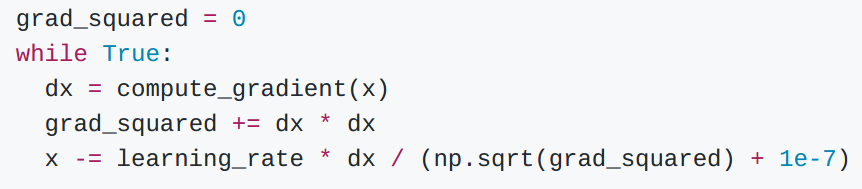 Q: What happens with AdaGrad?
38
Slide Credit: Fei-Fei Li, Justin Johnson, Serena Yeung, CS 231n
AdaGrad
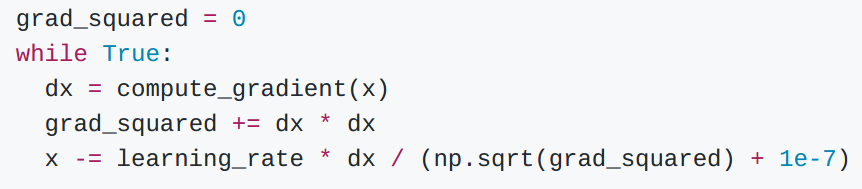 Q: What happens with AdaGrad?
Progress along “steep” directions is damped; progress along “flat” directions is accelerated
39
Slide Credit: Fei-Fei Li, Justin Johnson, Serena Yeung, CS 231n
AdaGrad
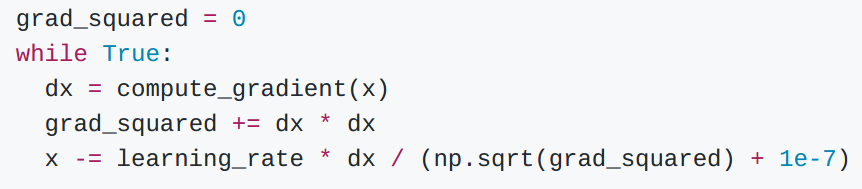 Q2: What happens to the step size over long time?
40
Slide Credit: Fei-Fei Li, Justin Johnson, Serena Yeung, CS 231n
AdaGrad
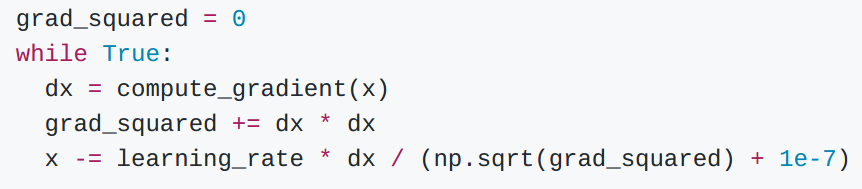 Q2: What happens to the step size over long time?
Decays to zero
41
Slide Credit: Fei-Fei Li, Justin Johnson, Serena Yeung, CS 231n
RMSProp
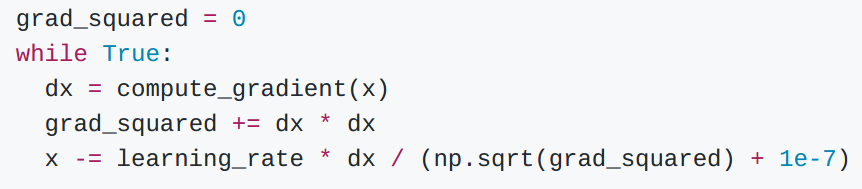 AdaGrad
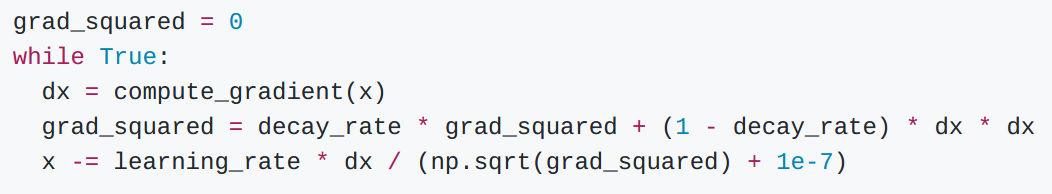 RMSProp
Tieleman and Hinton, 2012
42
Slide Credit: Fei-Fei Li, Justin Johnson, Serena Yeung, CS 231n
RMSProp
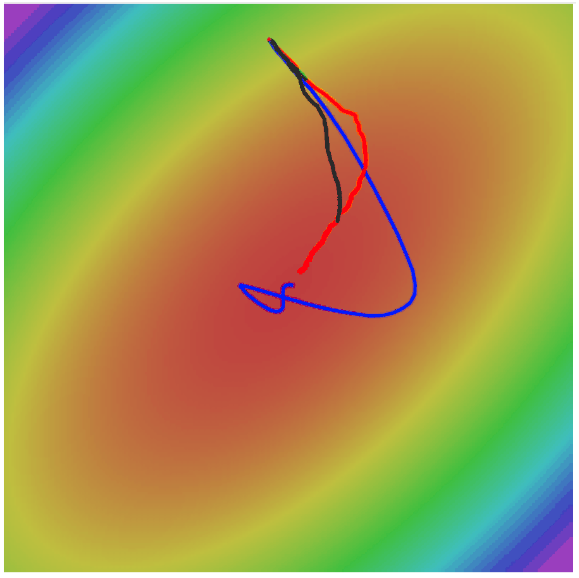 SGD
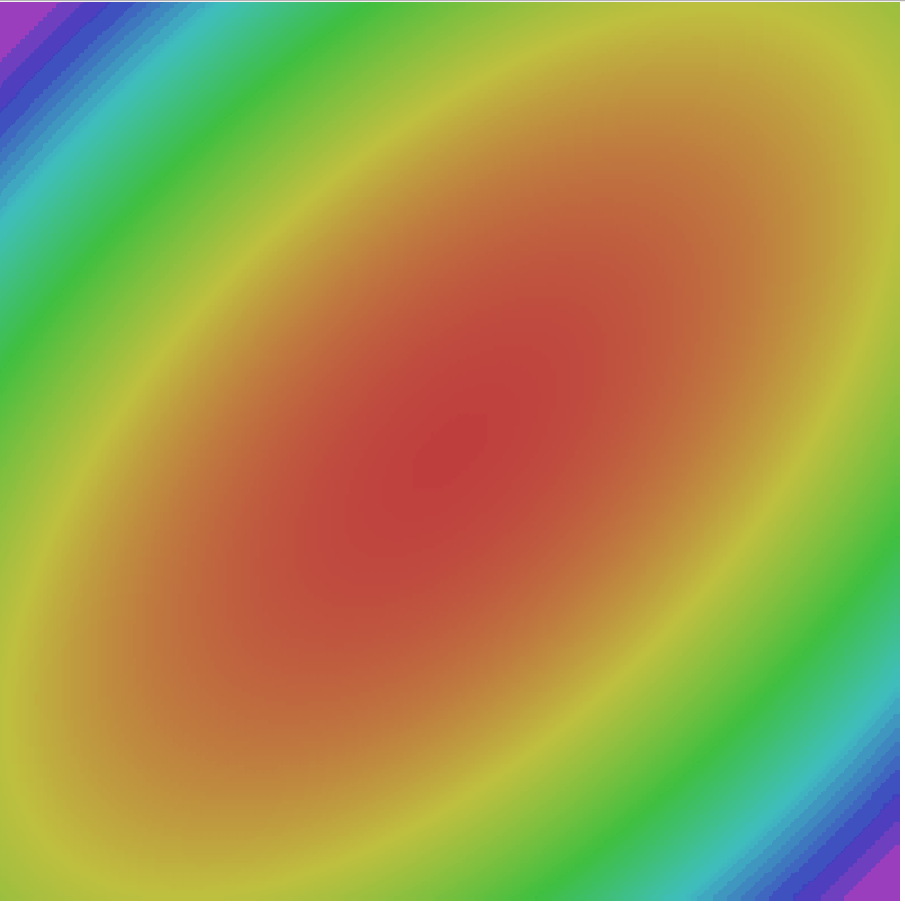 SGD+Momentum
RMSProp
43
Slide Credit: Fei-Fei Li, Justin Johnson, Serena Yeung, CS 231n
Adam (almost)
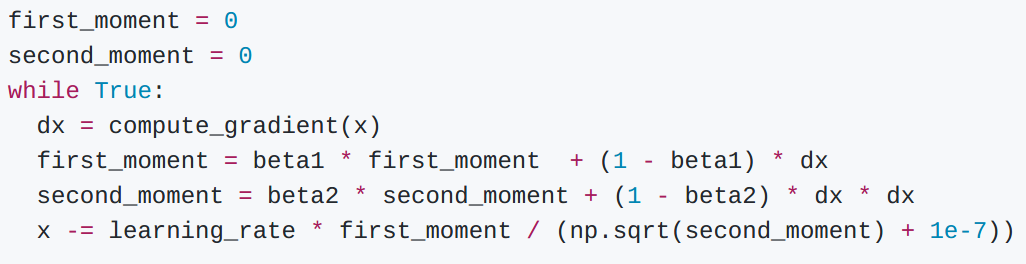 Kingma and Ba, “Adam: A method for stochastic optimization”, ICLR 2015
44
Slide Credit: Fei-Fei Li, Justin Johnson, Serena Yeung, CS 231n
Adam (almost)
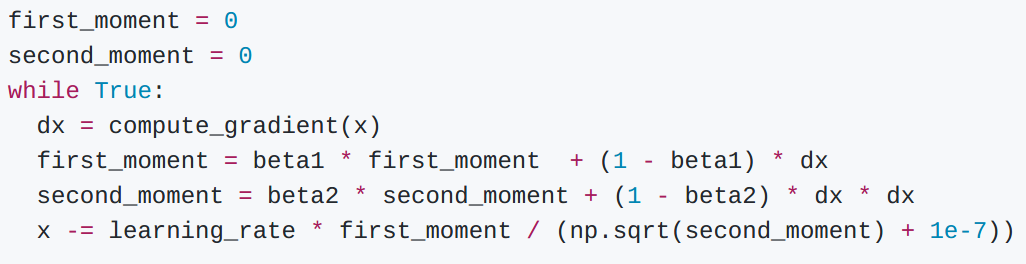 Momentum
AdaGrad / RMSProp
Sort of like RMSProp with momentum
Q: What happens at first timestep?
Kingma and Ba, “Adam: A method for stochastic optimization”, ICLR 2015
45
Slide Credit: Fei-Fei Li, Justin Johnson, Serena Yeung, CS 231n
Adam (full form)
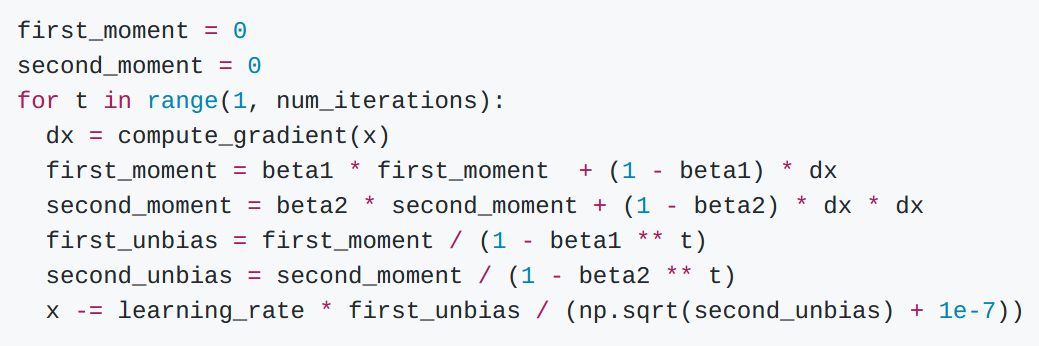 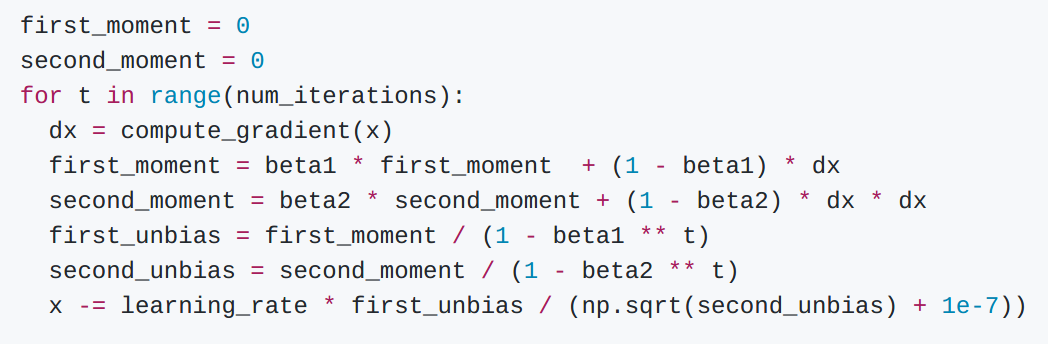 Momentum
Bias correction
AdaGrad / RMSProp
Bias correction for the fact that first and second moment estimates start at zero
Kingma and Ba, “Adam: A method for stochastic optimization”, ICLR 2015
46
Slide Credit: Fei-Fei Li, Justin Johnson, Serena Yeung, CS 231n
Adam (full form)
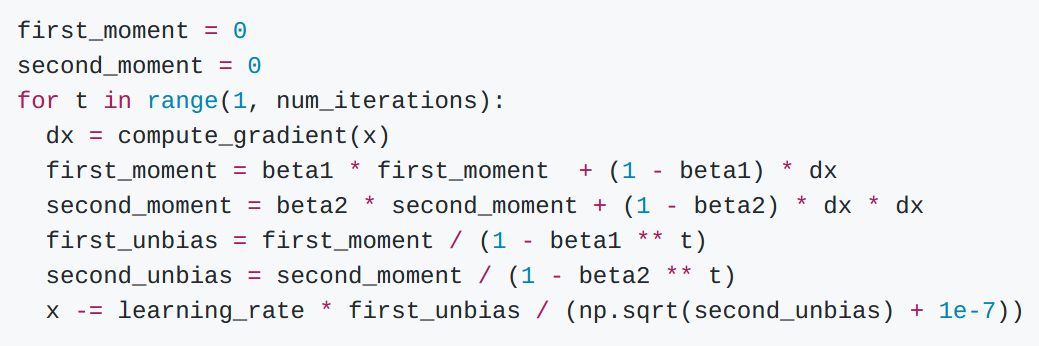 Momentum
Bias correction
AdaGrad / RMSProp
Bias correction for the fact that first and second moment estimates start at zero
Adam with beta1 = 0.9, 
beta2 = 0.999, and learning_rate = 1e-3 or 5e-4
is a great starting point for many models!
Kingma and Ba, “Adam: A method for stochastic optimization”, ICLR 2015
47
Slide Credit: Fei-Fei Li, Justin Johnson, Serena Yeung, CS 231n
Adam
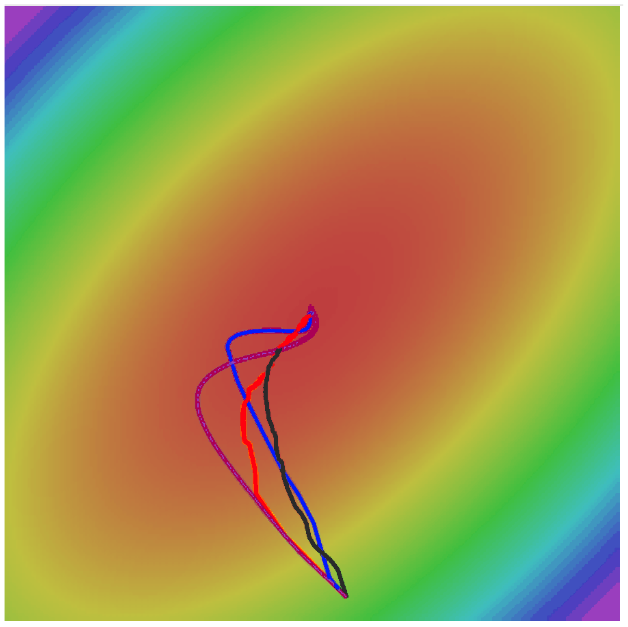 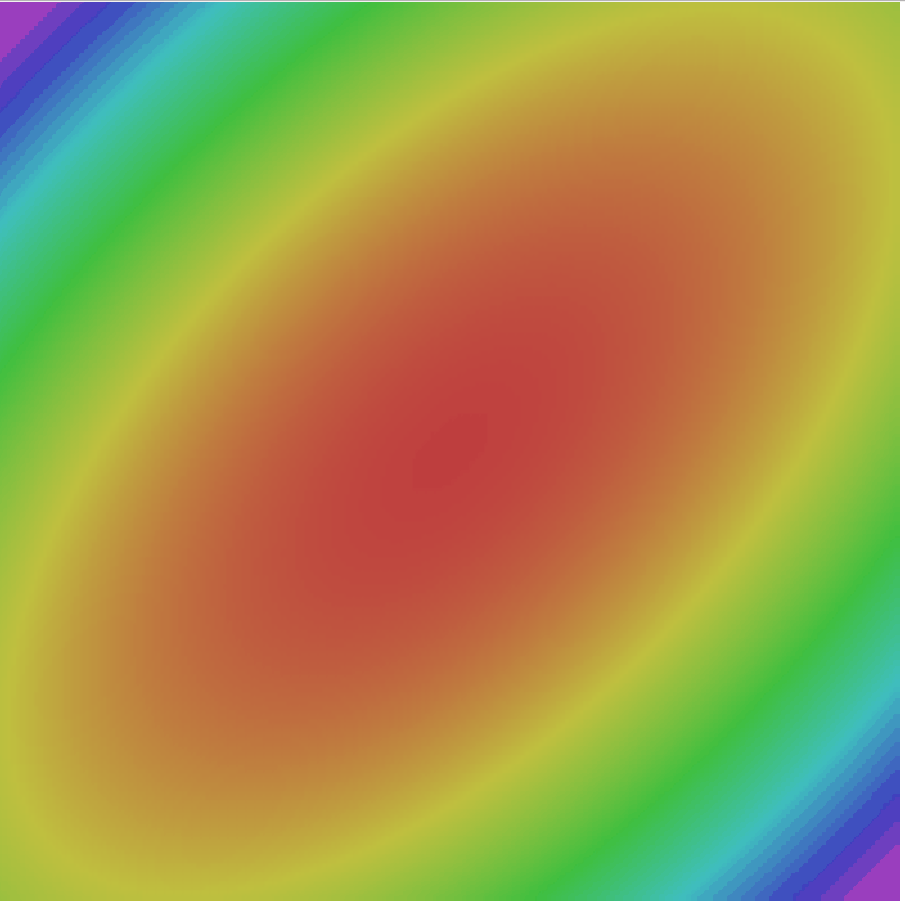 SGD
SGD+Momentum
RMSProp
Adam
48
Slide Credit: Fei-Fei Li, Justin Johnson, Serena Yeung, CS 231n
SGD, SGD+Momentum, Adagrad, RMSProp, Adam all have learning rate as a hyperparameter.
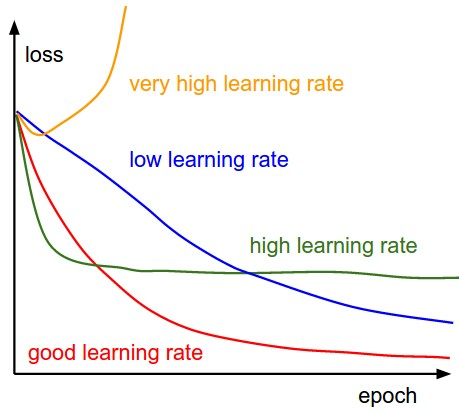 Q: Which one of these learning rates is best to use?
49
Slide Credit: Fei-Fei Li, Justin Johnson, Serena Yeung, CS 231n
SGD, SGD+Momentum, Adagrad, RMSProp, Adam all have learning rate as a hyperparameter.
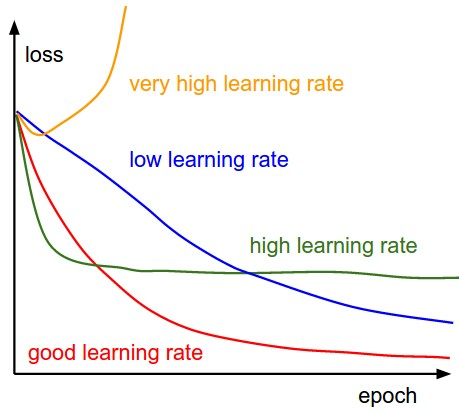 => Learning rate decay over time!
step decay: 
e.g. decay learning rate by half every few epochs.


exponential decay:



1/t decay:
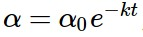 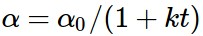 50
Slide Credit: Fei-Fei Li, Justin Johnson, Serena Yeung, CS 231n
SGD, SGD+Momentum, Adagrad, RMSProp, Adam all have learning rate as a hyperparameter.
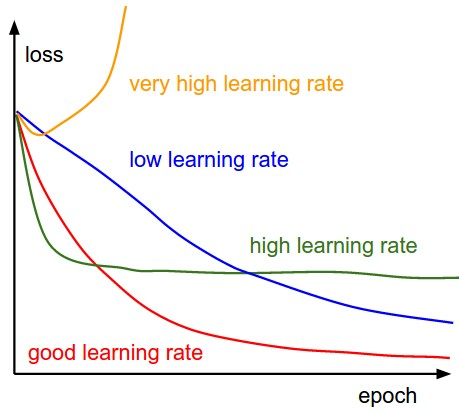 Loss
Learning rate decay!
Epoch
51
Slide Credit: Fei-Fei Li, Justin Johnson, Serena Yeung, CS 231n
SGD, SGD+Momentum, Adagrad, RMSProp, Adam all have learning rate as a hyperparameter.
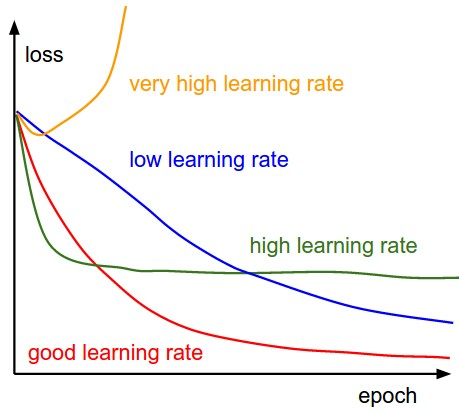 Loss
Learning rate decay!
More critical with SGD+Momentum, 
less common with Adam
Epoch
52
Slide Credit: Fei-Fei Li, Justin Johnson, Serena Yeung, CS 231n
First-Order Optimization
Loss
w1
53
Slide Credit: Fei-Fei Li, Justin Johnson, Serena Yeung, CS 231n
First-Order Optimization
Use gradient form linear approximation
Step to minimize the approximation
Loss
w1
54
Slide Credit: Fei-Fei Li, Justin Johnson, Serena Yeung, CS 231n
Second-Order Optimization
Use gradient and Hessian to form quadratic approximation
Step to the minima of the approximation
Loss
w1
55
Slide Credit: Fei-Fei Li, Justin Johnson, Serena Yeung, CS 231n
Second-Order Optimization
second-order Taylor expansion:
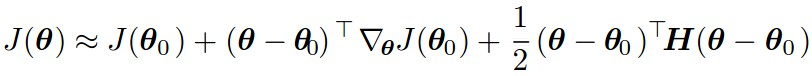 Solving for the critical point we obtain the Newton parameter update:
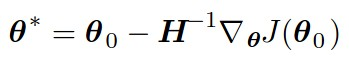 Q: What is nice about this update?
56
Slide Credit: Fei-Fei Li, Justin Johnson, Serena Yeung, CS 231n
Second-Order Optimization
second-order Taylor expansion:
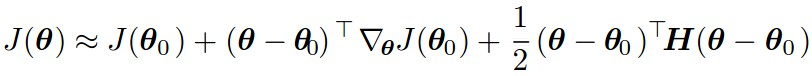 Solving for the critical point we obtain the Newton parameter update:
No hyperparameters!
No learning rate!
(Though you might use one in practice)
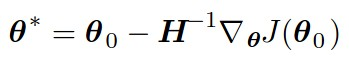 Q: What is nice about this update?
57
Slide Credit: Fei-Fei Li, Justin Johnson, Serena Yeung, CS 231n
Second-Order Optimization
second-order Taylor expansion:
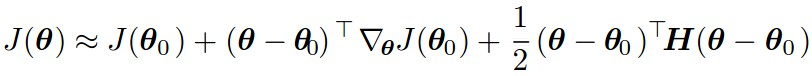 Solving for the critical point we obtain the Newton parameter update:
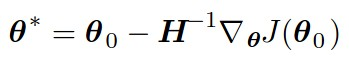 Q2: Why is this bad for deep learning?
58
Slide Credit: Fei-Fei Li, Justin Johnson, Serena Yeung, CS 231n
Second-Order Optimization
second-order Taylor expansion:
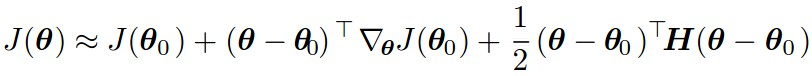 Solving for the critical point we obtain the Newton parameter update:
Hessian has O(N^2) elements
Inverting takes O(N^3)
N = (Tens or Hundreds of) Millions
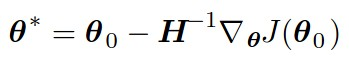 Q2: Why is this bad for deep learning?
59
Slide Credit: Fei-Fei Li, Justin Johnson, Serena Yeung, CS 231n
Second-Order Optimization
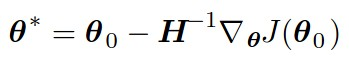 Quasi-Newton methods (BGFS most popular):
instead of inverting the Hessian (O(n^3)), approximate inverse Hessian with rank 1 updates over time (O(n^2) each).

L-BFGS (Limited memory BFGS): 
Does not form/store the full inverse Hessian.
60
Slide Credit: Fei-Fei Li, Justin Johnson, Serena Yeung, CS 231n
L-BFGS

Usually works very well in full batch, deterministic mode 
i.e. if you have a single, deterministic f(x) then L-BFGS will probably work very nicely

Does not transfer very well to mini-batch setting. Gives bad results. Adapting second-order methods to large-scale, stochastic setting is an active area of research.
Le et al, “On optimization methods for deep learning, ICML 2011”
Ba et al, “Distributed second-order optimization using Kronecker-factored approximations”, ICLR 2017
61
Slide Credit: Fei-Fei Li, Justin Johnson, Serena Yeung, CS 231n
In practice:
Adam is a good default choice in many cases
SGD+Momentum with learning rate decay often outperforms Adam by a bit, but requires more tuning

If you can afford to do full batch updates then try out L-BFGS (and don’t forget to disable all sources of noise)
62
Slide Credit: Fei-Fei Li, Justin Johnson, Serena Yeung, CS 231n
Beyond Training Error
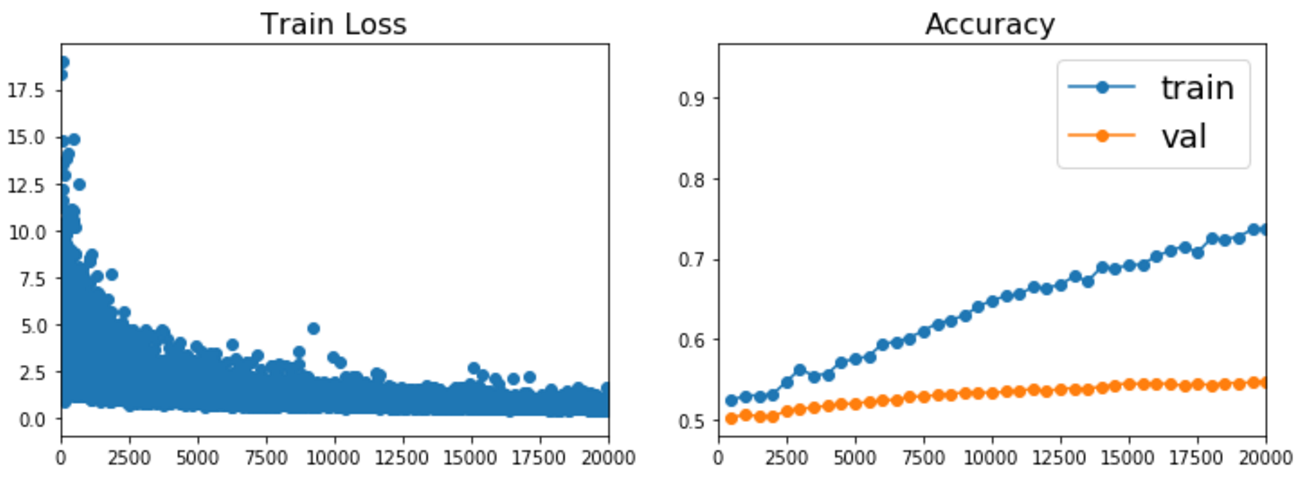 Better optimization algorithms help reduce training loss
But we really care about error on new data - how to reduce the gap?
63
Slide Credit: Fei-Fei Li, Justin Johnson, Serena Yeung, CS 231n
Model Ensembles
Train multiple independent models
At test time average their results(Take average of predicted probability distributions, then choose argmax)

Enjoy 2% extra performance
64
Slide Credit: Fei-Fei Li, Justin Johnson, Serena Yeung, CS 231n
Model Ensembles: Tips and Tricks
Instead of training independent models, use multiple snapshots of a single model during training!
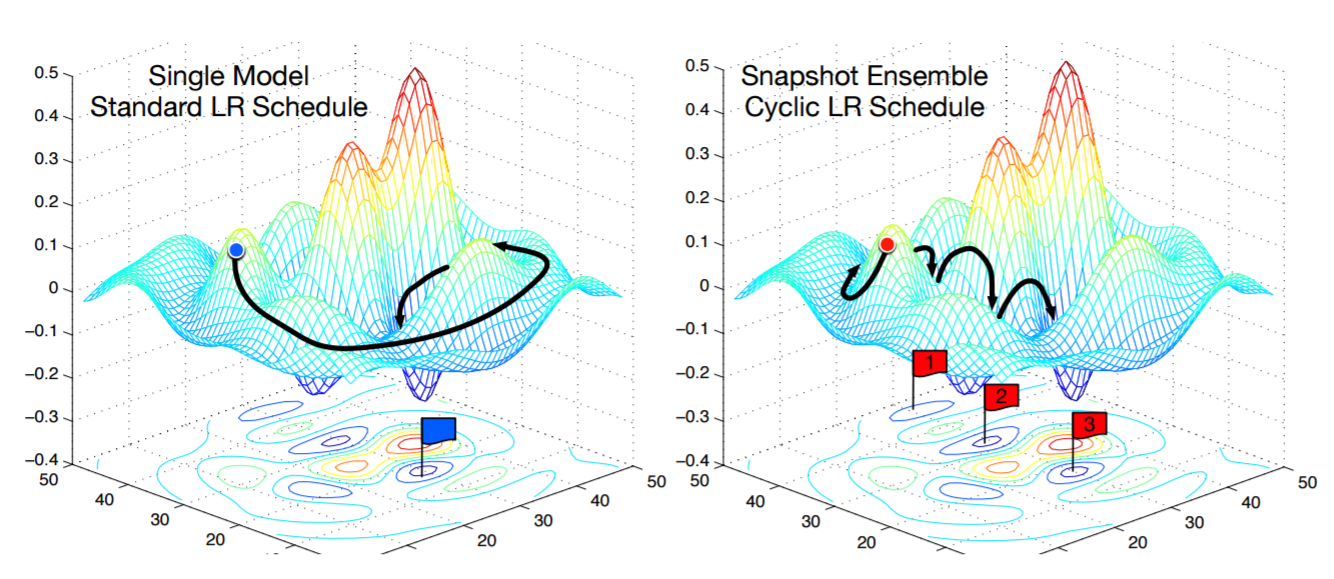 Loshchilov and Hutter, “SGDR: Stochastic gradient descent with restarts”, arXiv 2016
Huang et al, “Snapshot ensembles: train 1, get M for free”, ICLR 2017
Figures copyright Yixuan Li and Geoff Pleiss, 2017. Reproduced with permission.
65
Slide Credit: Fei-Fei Li, Justin Johnson, Serena Yeung, CS 231n
Model Ensembles: Tips and Tricks
Instead of training independent models, use multiple snapshots of a single model during training!
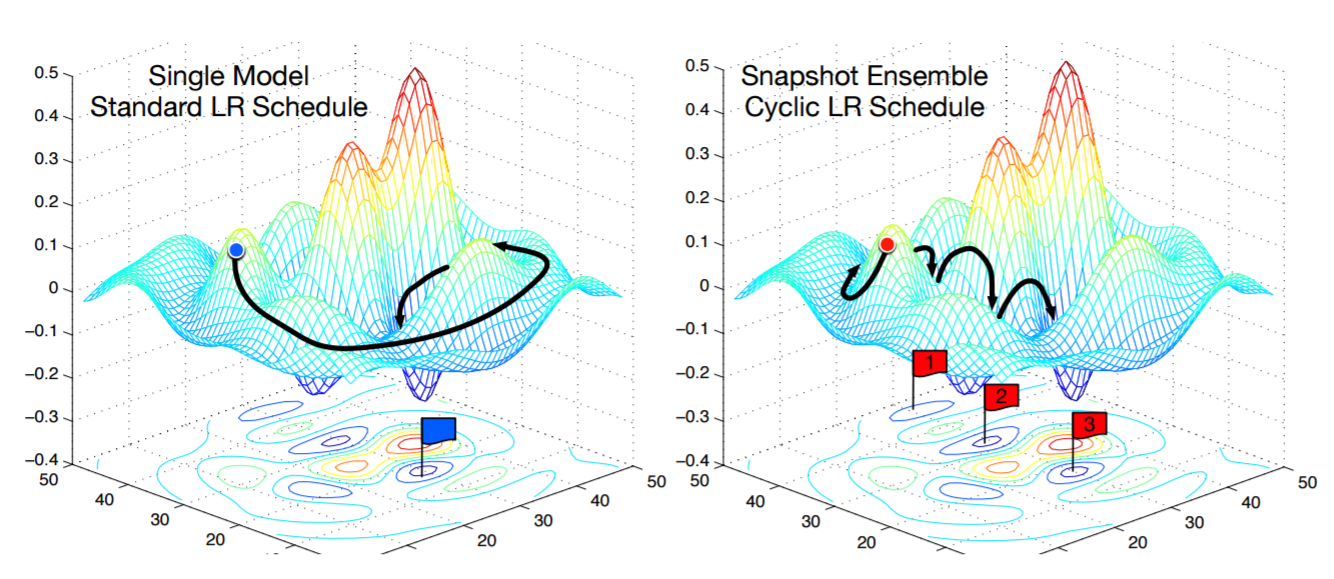 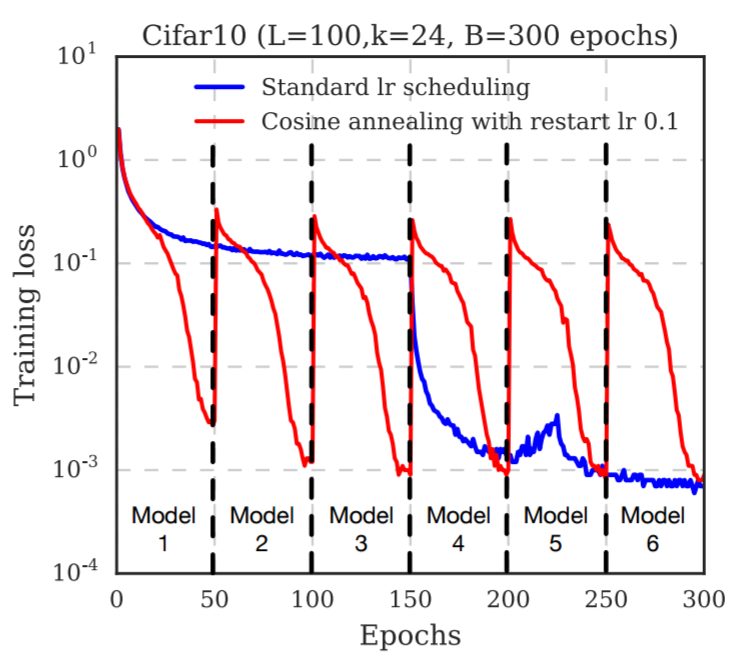 Cyclic learning rate schedules can make this work even better!
Loshchilov and Hutter, “SGDR: Stochastic gradient descent with restarts”, arXiv 2016
Huang et al, “Snapshot ensembles: train 1, get M for free”, ICLR 2017
Figures copyright Yixuan Li and Geoff Pleiss, 2017. Reproduced with permission.
66
Slide Credit: Fei-Fei Li, Justin Johnson, Serena Yeung, CS 231n
Model Ensembles: Tips and Tricks
Instead of using actual parameter vector, keep a moving average of the parameter vector and use that at test time (Polyak averaging)
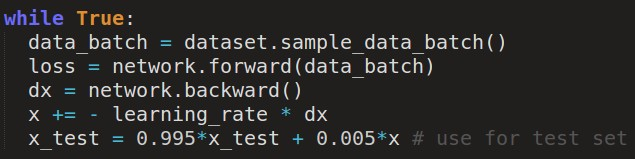 Polyak and Juditsky, “Acceleration of stochastic approximation by averaging”, SIAM Journal on Control and Optimization, 1992.
67
Slide Credit: Fei-Fei Li, Justin Johnson, Serena Yeung, CS 231n
Early Stopping
Train
Val
Accuracy
Loss
Stop training here
Iteration
Iteration
Stop training the model when accuracy on the validation set decreases
Or train for a long time, but always keep track of the model snapshot that worked best on val
68
Slide Credit: Fei-Fei Li, Justin Johnson, Serena Yeung, CS 231n
How to improve single-model performance?
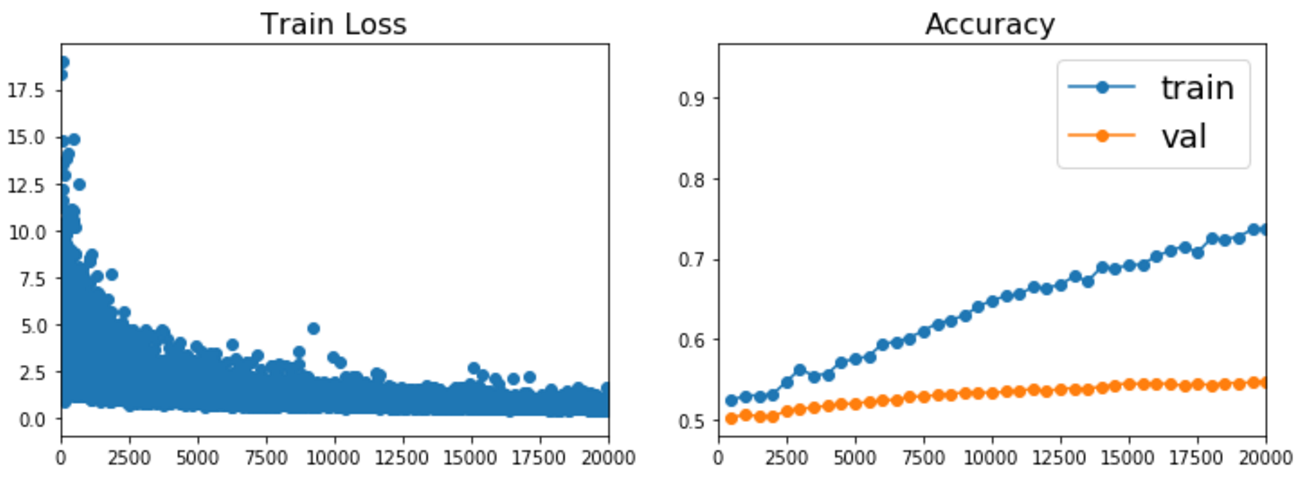 Regularization
69
Slide Credit: Fei-Fei Li, Justin Johnson, Serena Yeung, CS 231n
Regularization: Add term to loss
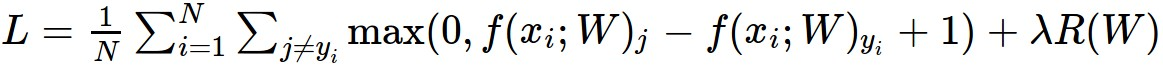 In common use: 
L2 regularization
L1 regularization
Elastic net (L1 + L2)
(Weight decay)
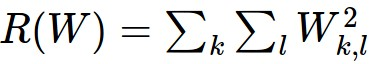 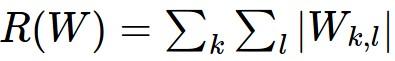 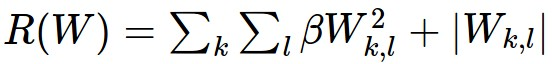 70
Slide Credit: Fei-Fei Li, Justin Johnson, Serena Yeung, CS 231n
Regularization: Dropout
In each forward pass, randomly set some neurons to zero
Probability of dropping is a hyperparameter; 0.5 is common
Srivastava et al, “Dropout: A simple way to prevent neural networks from overfitting”, JMLR 2014
71
Slide Credit: Fei-Fei Li, Justin Johnson, Serena Yeung, CS 231n
Regularization: Dropout
Example forward pass with a 3-layer network using dropout
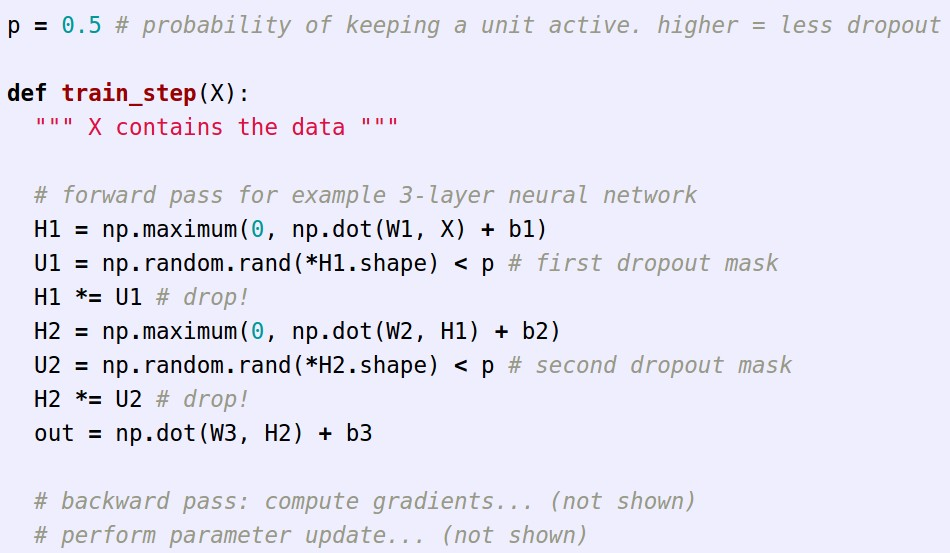 72
Slide Credit: Fei-Fei Li, Justin Johnson, Serena Yeung, CS 231n
Regularization: Dropout
How can this possibly be a good idea?
Forces the network to have a redundant representation;
Prevents co-adaptation of features
has an ear
X
has a tail
X
cat 
score
is furry
has claws
X
mischievous 
look
73
Slide Credit: Fei-Fei Li, Justin Johnson, Serena Yeung, CS 231n
Regularization: Dropout
How can this possibly be a good idea?
Another interpretation:

Dropout is training a large ensemble of models (that share parameters).

Each binary mask is one model

An FC layer with 4096 units has
24096 ~ 101233 possible masks!
Only ~ 1082 atoms in the universe...
74
Slide Credit: Fei-Fei Li, Justin Johnson, Serena Yeung, CS 231n
Dropout: Test time
Input
(image)
Output
(label)
Random mask
Dropout makes our output random!
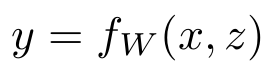 Want to “average out” the randomness at test-time
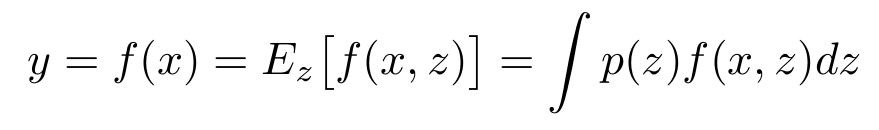 But this integral seems hard …
75
Slide Credit: Fei-Fei Li, Justin Johnson, Serena Yeung, CS 231n
Dropout: Test time
Want to approximate the integral
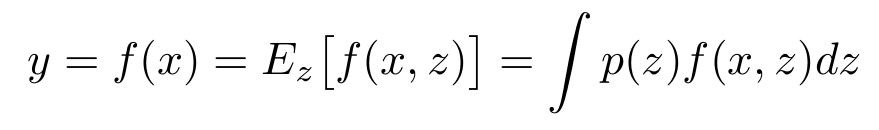 Consider a single neuron.
a
w1
w2
x
y
76
Slide Credit: Fei-Fei Li, Justin Johnson, Serena Yeung, CS 231n
Dropout: Test time
Want to approximate the integral
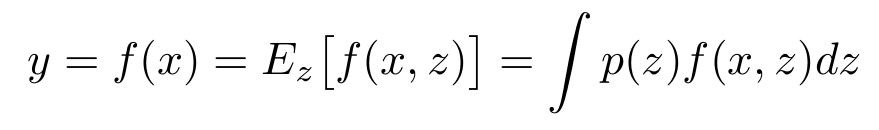 Consider a single neuron.

At test time we have:
a
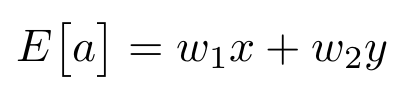 w1
w2
x
y
77
Slide Credit: Fei-Fei Li, Justin Johnson, Serena Yeung, CS 231n
Dropout: Test time
Want to approximate the integral
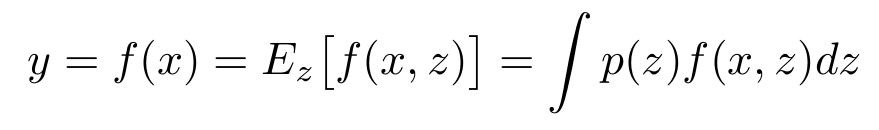 Consider a single neuron.

At test time we have:
During training we have:
a
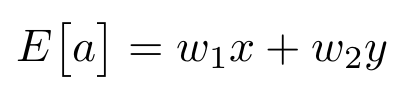 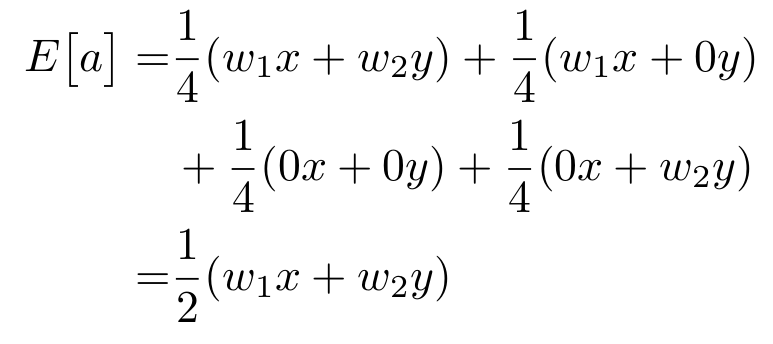 w1
w2
x
y
78
Slide Credit: Fei-Fei Li, Justin Johnson, Serena Yeung, CS 231n
Dropout: Test time
Want to approximate the integral
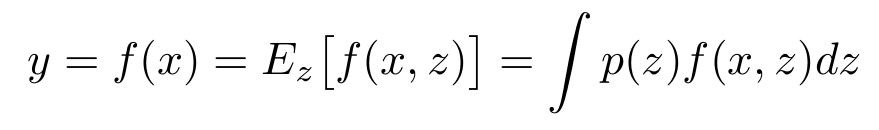 Consider a single neuron.

At test time we have:
During training we have:
a
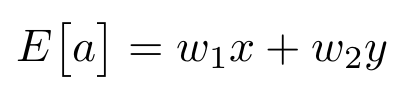 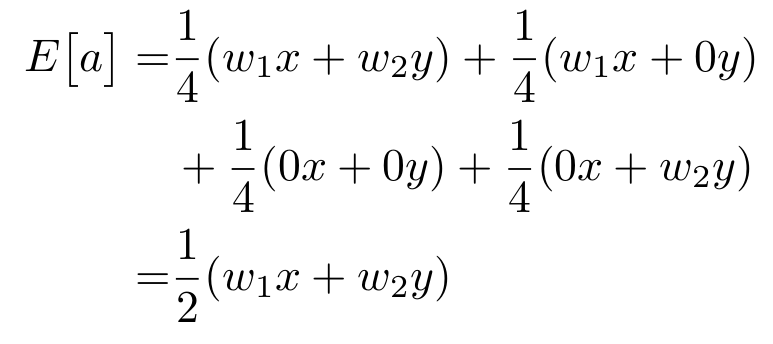 w1
w2
At test time, multiply by dropout probability
x
y
79
Note: Here, dropout probability means the probability of keeping an activation – sometimes people define this as the opposite…
Slide Credit: Fei-Fei Li, Justin Johnson, Serena Yeung, CS 231n
Dropout: Test time
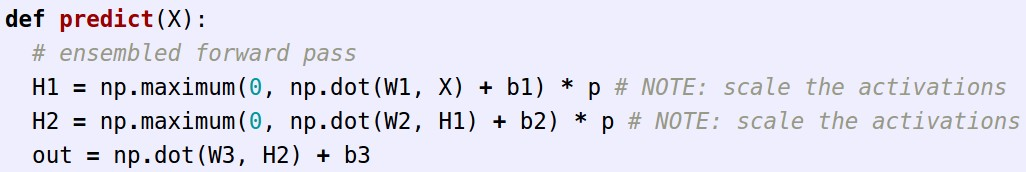 At test time all neurons are active always
=> We must scale the activations so that for each neuron:
output at test time = expected output at training time
80
Slide Credit: Fei-Fei Li, Justin Johnson, Serena Yeung, CS 231n
Dropout Summary
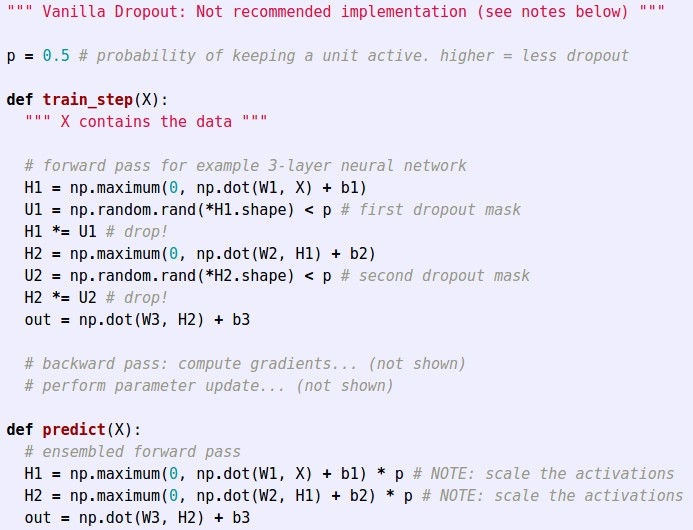 drop in forward pass
scale at test time
81
Slide Credit: Fei-Fei Li, Justin Johnson, Serena Yeung, CS 231n
Alternative: “Inverted dropout”
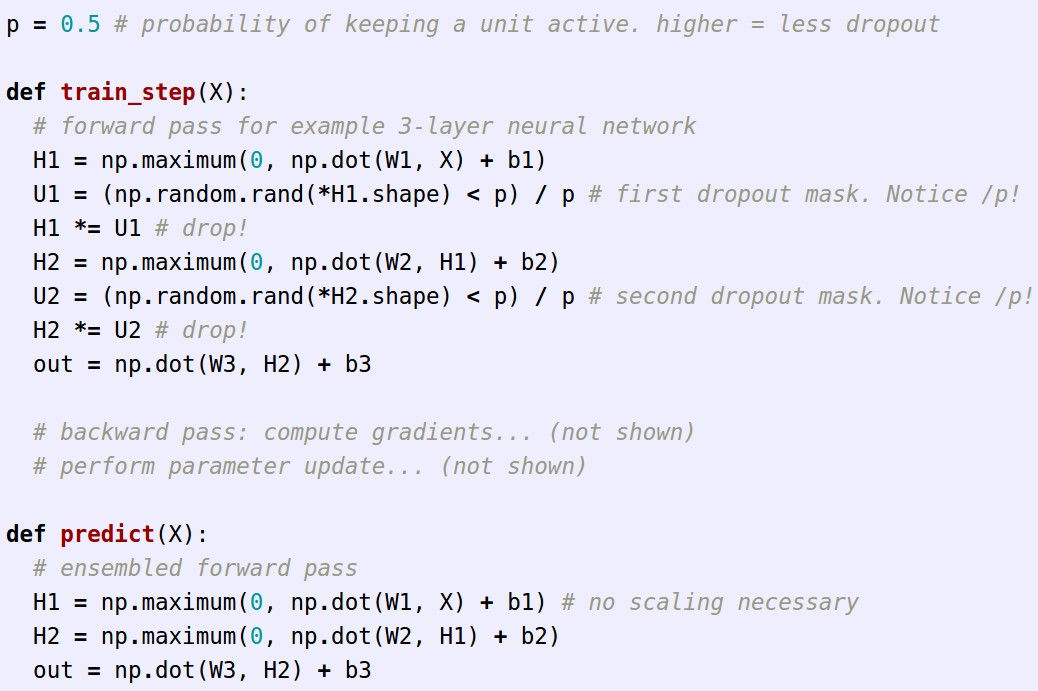 test time is unchanged!
82
Slide Credit: Fei-Fei Li, Justin Johnson, Serena Yeung, CS 231n
Regularization: A common pattern
Training: Add some kind of randomness
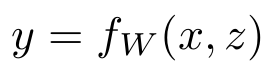 Testing: Average out randomness (sometimes approximate)
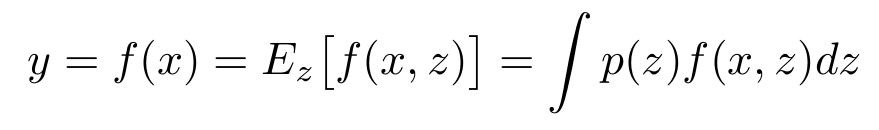 83
Slide Credit: Fei-Fei Li, Justin Johnson, Serena Yeung, CS 231n
Regularization: A common pattern
Example: Batch Normalization

Training: Normalize using stats from random minibatches

Testing: Use fixed stats to normalize
Training: Add some kind of randomness
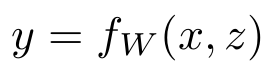 Testing: Average out randomness (sometimes approximate)
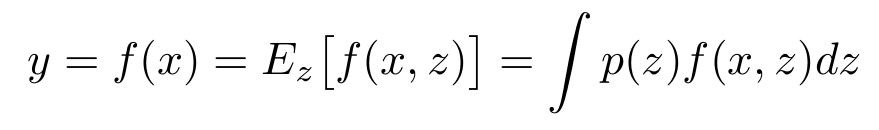 84
Slide Credit: Fei-Fei Li, Justin Johnson, Serena Yeung, CS 231n
Regularization: Data Augmentation
“cat”
Load image and label
Compute
loss
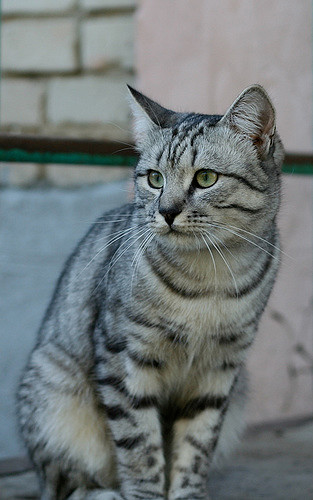 CNN
This image by Nikita is licensed under CC-BY 2.0
85
Slide Credit: Fei-Fei Li, Justin Johnson, Serena Yeung, CS 231n
Regularization: Data Augmentation
“cat”
Load image and label
Compute
loss
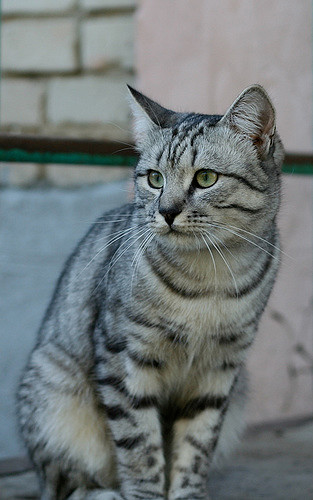 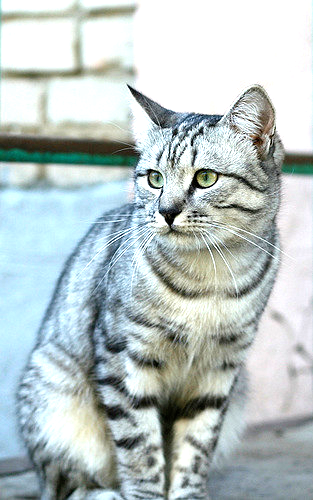 CNN
Transform image
86
Slide Credit: Fei-Fei Li, Justin Johnson, Serena Yeung, CS 231n
Data Augmentation
Horizontal Flips
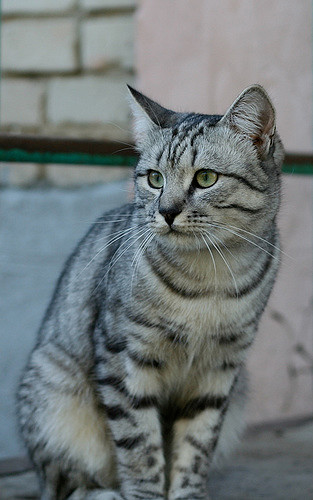 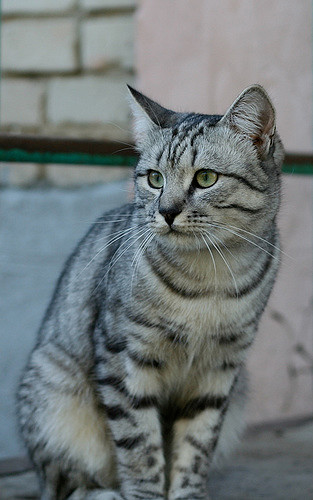 87
Slide Credit: Fei-Fei Li, Justin Johnson, Serena Yeung, CS 231n
Data Augmentation
Random crops and scales
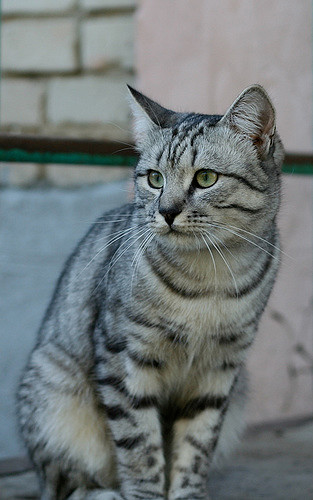 Training: sample random crops / scalesResNet:
Pick random L in range [256, 480]
Resize training image, short side = L
Sample random 224 x 224 patch
88
Slide Credit: Fei-Fei Li, Justin Johnson, Serena Yeung, CS 231n
Data Augmentation
Random crops and scales
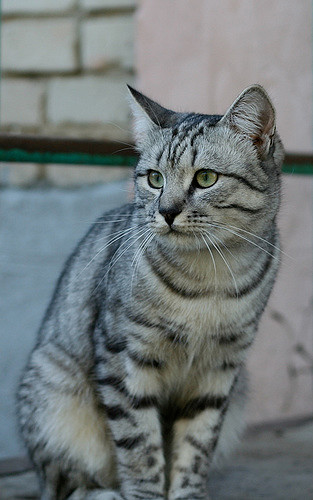 Training: sample random crops / scalesResNet:
Pick random L in range [256, 480]
Resize training image, short side = L
Sample random 224 x 224 patch
Testing: average a fixed set of crops
ResNet:
Resize image at 5 scales:  {224, 256, 384, 480, 640}
For each size, use 10 224 x 224 crops: 4 corners + center, + flips
89
Slide Credit: Fei-Fei Li, Justin Johnson, Serena Yeung, CS 231n
Data Augmentation
Color Jitter
Simple: Randomize contrast and brightness
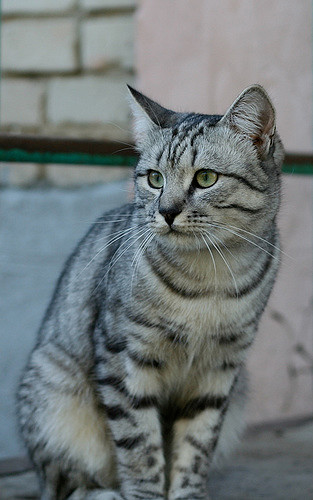 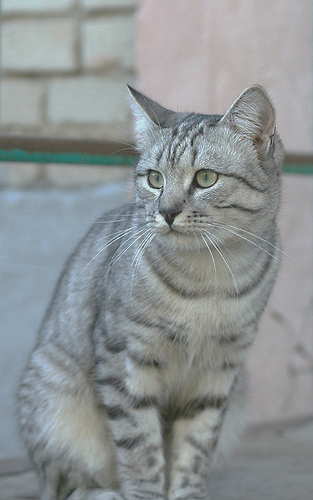 90
Slide Credit: Fei-Fei Li, Justin Johnson, Serena Yeung, CS 231n
Data Augmentation
Color Jitter
More Complex:
Apply PCA to all [R, G, B] pixels in training set
Sample a “color offset” along principal component directions

Add offset to all pixels of a training image
Simple: Randomize contrast and brightness
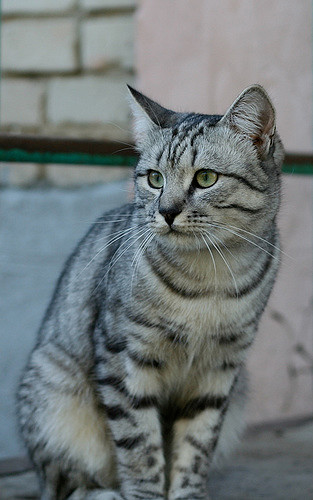 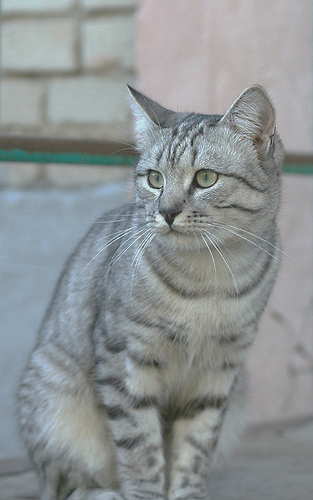 (As seen in [Krizhevsky et al. 2012], ResNet, etc)
91
Slide Credit: Fei-Fei Li, Justin Johnson, Serena Yeung, CS 231n
Data Augmentation
Get creative for your problem!
Random mix/combinations of :
translation
rotation
stretching
shearing, 
lens distortions, …  (go crazy)
92
Slide Credit: Fei-Fei Li, Justin Johnson, Serena Yeung, CS 231n
Regularization: A common pattern
Training: Add random noise
Testing: Marginalize over the noise
Examples:
Dropout
Batch Normalization
Data Augmentation
93
Slide Credit: Fei-Fei Li, Justin Johnson, Serena Yeung, CS 231n
Regularization: A common pattern
Training: Add random noise
Testing: Marginalize over the noise
Examples:
Dropout
Batch Normalization
Data Augmentation
DropConnect
Wan et al, “Regularization of Neural Networks using DropConnect”, ICML 2013
94
Slide Credit: Fei-Fei Li, Justin Johnson, Serena Yeung, CS 231n
Regularization: A common pattern
Training: Add random noise
Testing: Marginalize over the noise
Examples:
Dropout
Batch Normalization
Data Augmentation
DropConnect
Fractional Max Pooling
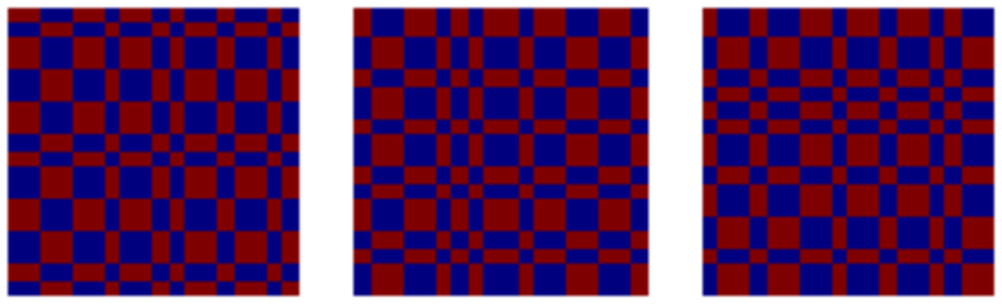 Graham, “Fractional Max Pooling”, arXiv 2014
95
Slide Credit: Fei-Fei Li, Justin Johnson, Serena Yeung, CS 231n
Regularization: A common pattern
Training: Add random noise
Testing: Marginalize over the noise
Examples:
Dropout
Batch Normalization
Data Augmentation
DropConnect
Fractional Max Pooling
Stochastic Depth
Huang et al, “Deep Networks with Stochastic Depth”, ECCV 2016
96
Slide Credit: Fei-Fei Li, Justin Johnson, Serena Yeung, CS 231n
Transfer Learning


“You need a lot of a data if you want to train/use CNNs”
97
Slide Credit: Fei-Fei Li, Justin Johnson, Serena Yeung, CS 231n
Transfer Learning


“You need a lot of a data if you want to train/use CNNs”
BUSTED
98
Slide Credit: Fei-Fei Li, Justin Johnson, Serena Yeung, CS 231n
Donahue et al, “DeCAF: A Deep Convolutional Activation Feature for Generic Visual Recognition”, ICML 2014
Razavian et al, “CNN Features Off-the-Shelf: An Astounding Baseline for Recognition”, CVPR Workshops 2014
Transfer Learning with CNNs
1. Train on Imagenet
FC-1000
FC-4096
FC-4096
MaxPool
Conv-512
Conv-512
MaxPool
Conv-512
Conv-512
MaxPool
Conv-256
Conv-256
MaxPool
Conv-128
Conv-128
MaxPool
Conv-64
Conv-64
Image
99
Slide Credit: Fei-Fei Li, Justin Johnson, Serena Yeung, CS 231n
Donahue et al, “DeCAF: A Deep Convolutional Activation Feature for Generic Visual Recognition”, ICML 2014
Razavian et al, “CNN Features Off-the-Shelf: An Astounding Baseline for Recognition”, CVPR Workshops 2014
Transfer Learning with CNNs
1. Train on Imagenet
2. Small Dataset (C classes)
FC-1000
FC-C
Reinitialize this and train
FC-4096
FC-4096
FC-4096
FC-4096
MaxPool
MaxPool
Conv-512
Conv-512
Conv-512
Conv-512
MaxPool
MaxPool
Conv-512
Conv-512
Conv-512
Conv-512
Freeze these
MaxPool
MaxPool
Conv-256
Conv-256
Conv-256
Conv-256
MaxPool
MaxPool
Conv-128
Conv-128
Conv-128
Conv-128
MaxPool
MaxPool
Conv-64
Conv-64
Conv-64
Conv-64
Image
Image
100
Slide Credit: Fei-Fei Li, Justin Johnson, Serena Yeung, CS 231n
Donahue et al, “DeCAF: A Deep Convolutional Activation Feature for Generic Visual Recognition”, ICML 2014
Razavian et al, “CNN Features Off-the-Shelf: An Astounding Baseline for Recognition”, CVPR Workshops 2014
Transfer Learning with CNNs
1. Train on Imagenet
3. Bigger dataset
2. Small Dataset (C classes)
FC-1000
FC-C
FC-C
Train these
Reinitialize this and train
FC-4096
FC-4096
FC-4096
FC-4096
FC-4096
FC-4096
MaxPool
MaxPool
MaxPool
With bigger dataset, train more layers
Conv-512
Conv-512
Conv-512
Conv-512
Conv-512
Conv-512
MaxPool
MaxPool
MaxPool
Conv-512
Conv-512
Conv-512
Conv-512
Conv-512
Conv-512
Freeze these
MaxPool
MaxPool
MaxPool
Fine-tune these
Conv-256
Conv-256
Conv-256
Conv-256
Conv-256
Conv-256
MaxPool
MaxPool
MaxPool
Lower learning rate when finetuning; 1/10 of original LR is good starting point
Conv-128
Conv-128
Conv-128
Conv-128
Conv-128
Conv-128
MaxPool
MaxPool
MaxPool
Conv-64
Conv-64
Conv-64
Conv-64
Conv-64
Conv-64
Image
Image
Image
101
Slide Credit: Fei-Fei Li, Justin Johnson, Serena Yeung, CS 231n
FC-1000
FC-4096
FC-4096
MaxPool
Conv-512
Conv-512
More specific
MaxPool
Conv-512
Conv-512
MaxPool
Conv-256
More generic
Conv-256
MaxPool
Conv-128
Conv-128
MaxPool
Conv-64
Conv-64
Image
102
Slide Credit: Fei-Fei Li, Justin Johnson, Serena Yeung, CS 231n
FC-1000
FC-4096
FC-4096
MaxPool
Conv-512
Conv-512
More specific
MaxPool
Conv-512
Conv-512
MaxPool
Conv-256
More generic
Conv-256
MaxPool
Conv-128
Conv-128
MaxPool
Conv-64
Conv-64
Image
103
Slide Credit: Fei-Fei Li, Justin Johnson, Serena Yeung, CS 231n
FC-1000
FC-4096
FC-4096
MaxPool
Conv-512
Conv-512
More specific
MaxPool
Conv-512
Conv-512
MaxPool
Conv-256
More generic
Conv-256
MaxPool
Conv-128
Conv-128
MaxPool
Conv-64
Conv-64
Image
104
Slide Credit: Fei-Fei Li, Justin Johnson, Serena Yeung, CS 231n
Transfer learning with CNNs is pervasive…
(it’s the norm, not an exception)
Object Detection (Fast R-CNN)
Image Captioning: CNN + RNN
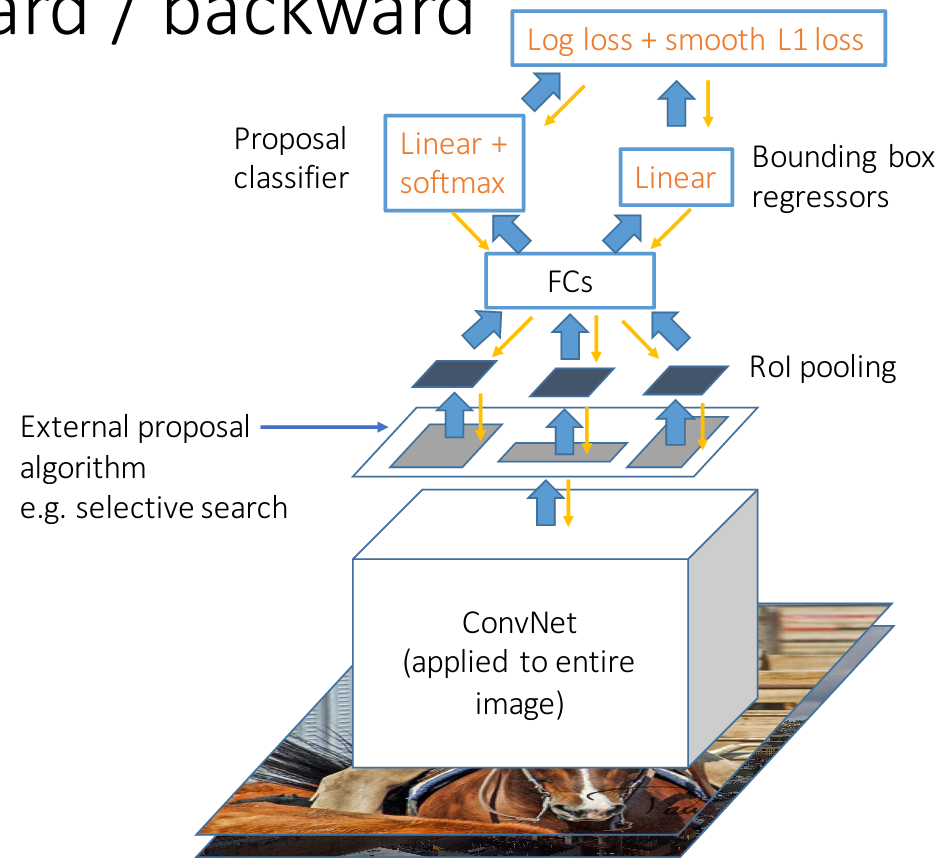 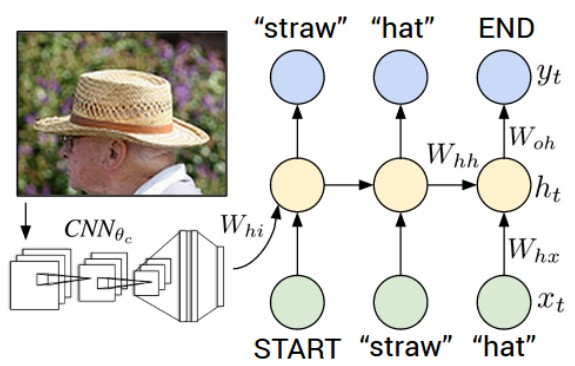 Karpathy and Fei-Fei, “Deep Visual-Semantic Alignments for Generating Image Descriptions”, CVPR 2015
Figure copyright IEEE, 2015. Reproduced for educational purposes.
Girshick, “Fast R-CNN”, ICCV 2015
Figure copyright Ross Girshick, 2015. Reproduced with permission.
105
Slide Credit: Fei-Fei Li, Justin Johnson, Serena Yeung, CS 231n
Transfer learning with CNNs is pervasive…
(it’s the norm, not an exception)
Object Detection (Fast R-CNN)
CNN pretrained on ImageNet
Image Captioning: CNN + RNN
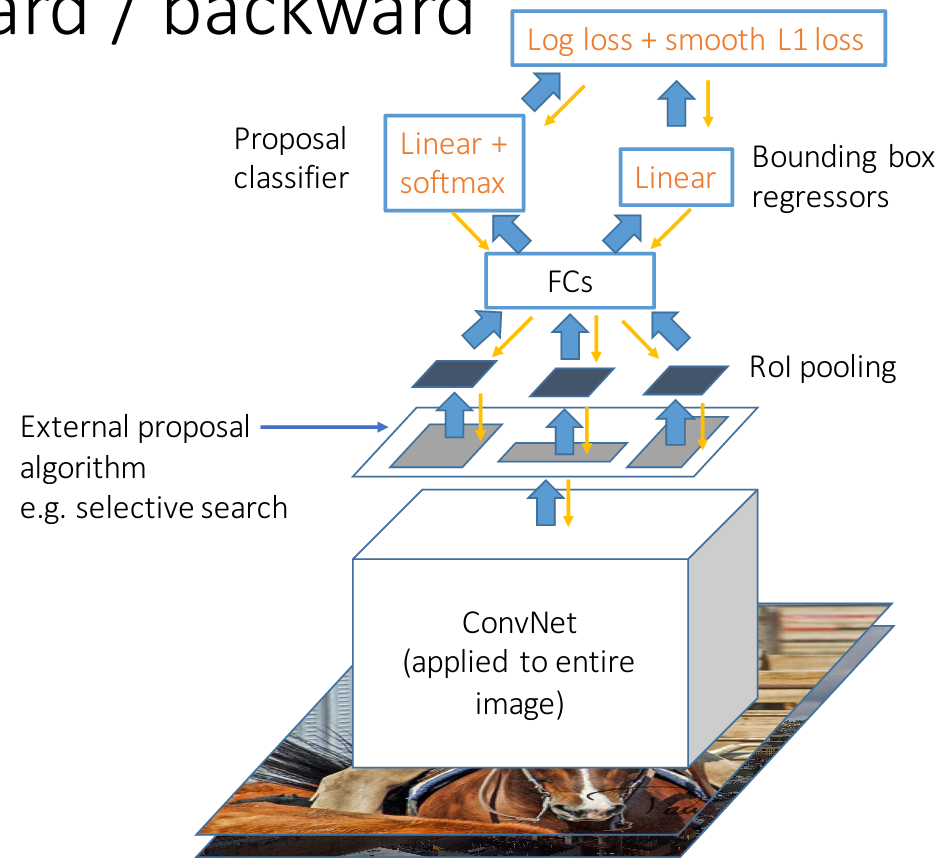 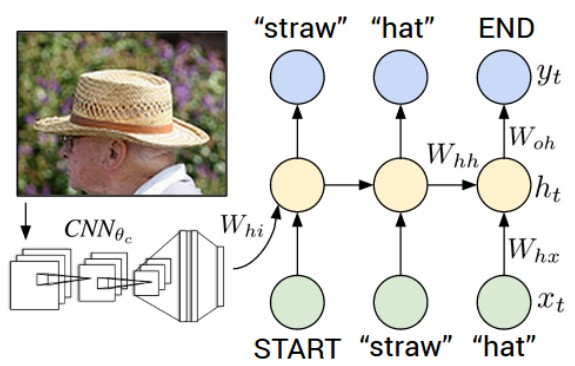 Karpathy and Fei-Fei, “Deep Visual-Semantic Alignments for Generating Image Descriptions”, CVPR 2015
Figure copyright IEEE, 2015. Reproduced for educational purposes.
Girshick, “Fast R-CNN”, ICCV 2015
Figure copyright Ross Girshick, 2015. Reproduced with permission.
106
Slide Credit: Fei-Fei Li, Justin Johnson, Serena Yeung, CS 231n
Transfer learning with CNNs is pervasive…
(it’s the norm, not an exception)
Object Detection (Fast R-CNN)
CNN pretrained on ImageNet
Image Captioning: CNN + RNN
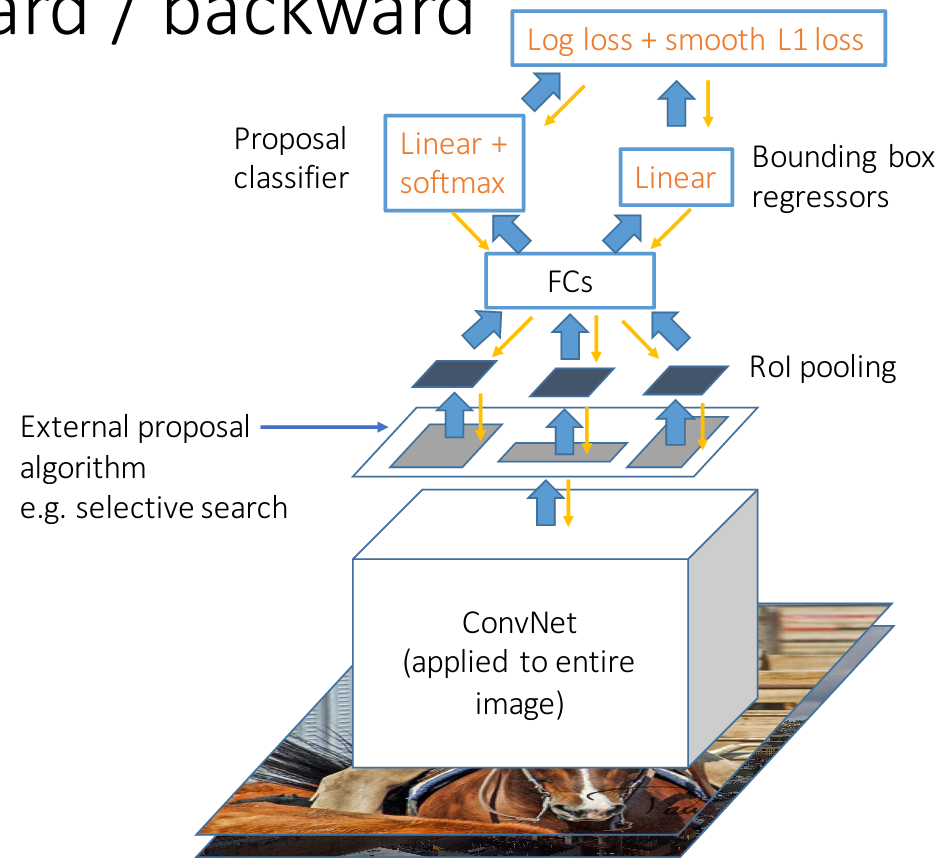 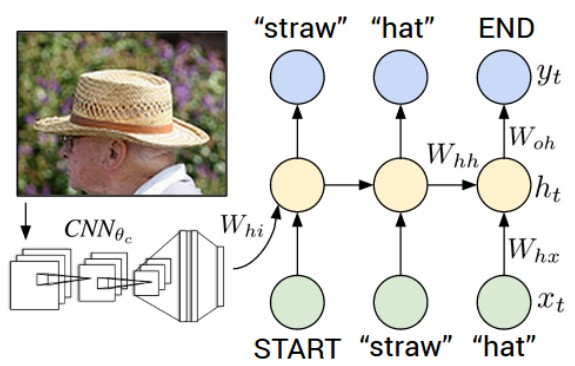 Word vectors pretrained with word2vec
Karpathy and Fei-Fei, “Deep Visual-Semantic Alignments for Generating Image Descriptions”, CVPR 2015
Figure copyright IEEE, 2015. Reproduced for educational purposes.
Girshick, “Fast R-CNN”, ICCV 2015
Figure copyright Ross Girshick, 2015. Reproduced with permission.
107
Slide Credit: Fei-Fei Li, Justin Johnson, Serena Yeung, CS 231n
Takeaway for your projects and beyond:
Have some dataset of interest but it has < ~1M images?

Find a very large dataset that has similar data, train a big ConvNet there
Transfer learn to your dataset
Deep learning frameworks provide a “Model Zoo” of pretrained models so you don’t need to train your own

Caffe: https://github.com/BVLC/caffe/wiki/Model-Zoo
TensorFlow: https://github.com/tensorflow/models
PyTorch: https://github.com/pytorch/vision
108
Slide Credit: Fei-Fei Li, Justin Johnson, Serena Yeung, CS 231n
Summary
Lots of Batch Normalization variants
Optimization
Momentum, RMSProp, Adam, etc
Regularization
Dropout, etc
Transfer learning
Use this for your projects!
109
Slide Credit: Fei-Fei Li, Justin Johnson, Serena Yeung, CS 231n
Next time: More on CNNs!
110